МУНИЦИПАЛЬНОЕ БЮДЖЕТНОЕ УЧРЕЖДЕНИЕ 
ДОПОЛНИТЕЛЬНОГО ОБРАЗОВАНИЯ ГОРОДА УЛЬЯНОВСКА 
«ЦЕНТР ДЕТСКОГО ТВОРЧЕСТВ № 5»
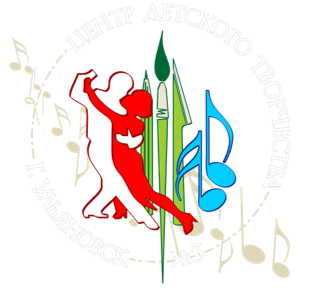 Итоги работы региональной инновационной площадки за 2022-2023 учебный год
Г. УЛЬЯНОВСК, 2023
МУНИЦИПАЛЬНОЕ БЮДЖЕТНОЕ УЧРЕЖДЕНИЕ ДОПОЛНИТЕЛЬНОГО ОБРАЗОВАНИЯ ГОРОДА УЛЬЯНОВСКА «ЦЕНТР ДЕТСКОГО ТВОРЧЕСТВ № 5»
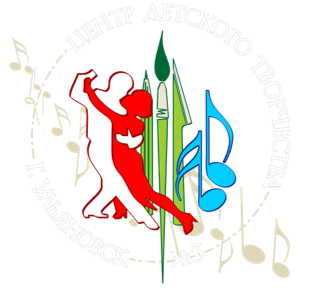 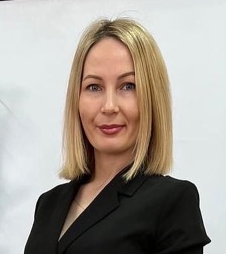 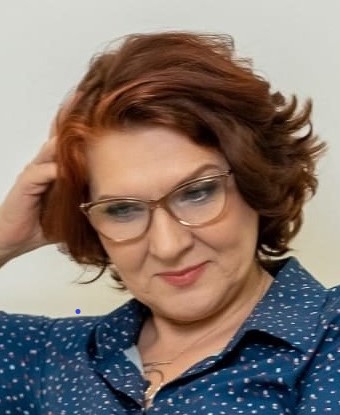 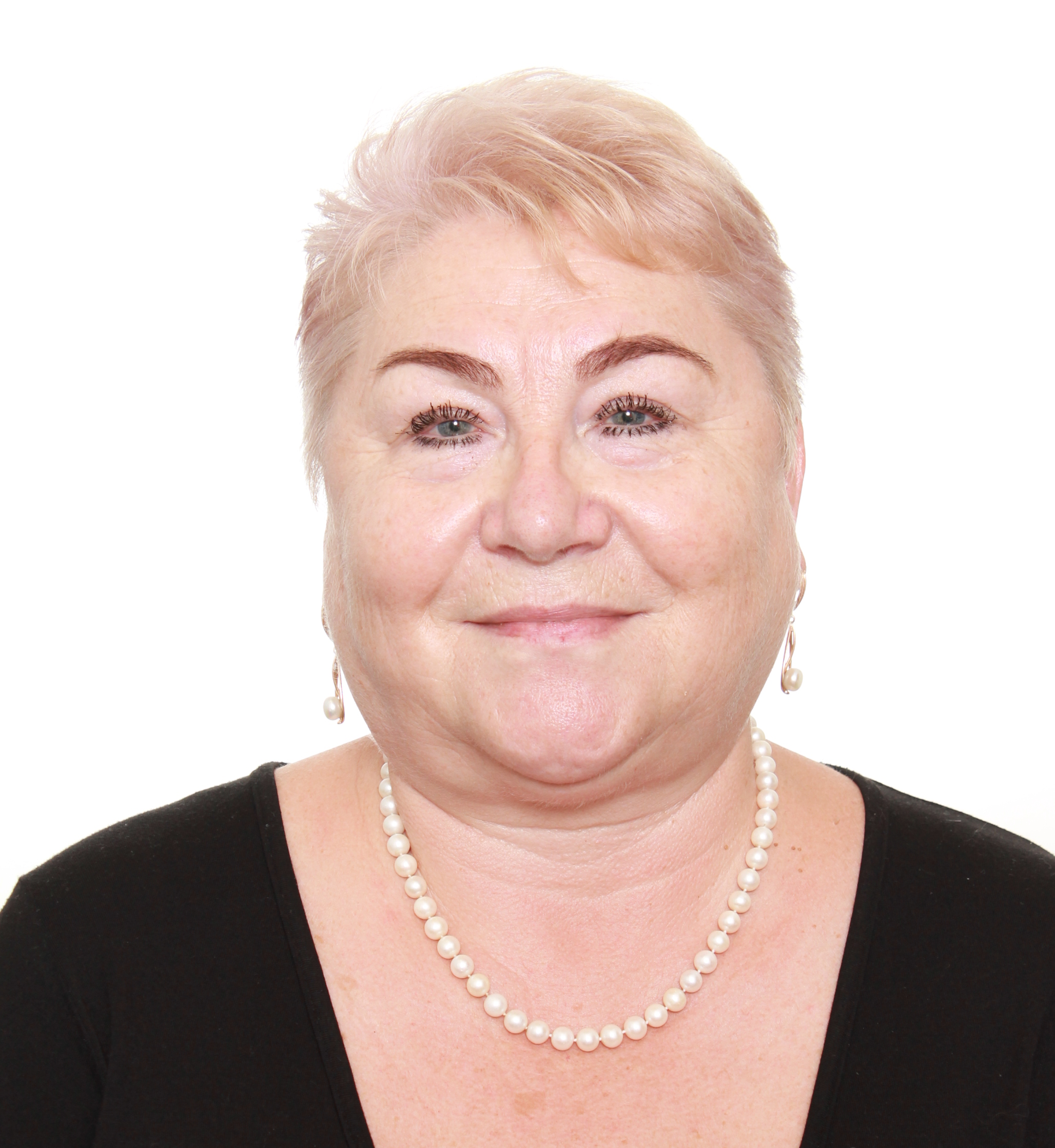 ДиректорШишкова 
Людмила Михайловна
Научный руководитель Чаевцева 
Лариса Геннадьевна
Заместитель директора по информационно-методической работе
 Симонова 
Елена Андреевна
МУНИЦИПАЛЬНОЕ БЮДЖЕТНОЕ УЧРЕЖДЕНИЕ 
ДОПОЛНИТЕЛЬНОГО ОБРАЗОВАНИЯ ГОРОДА УЛЬЯНОВСКА 
«ЦЕНТР ДЕТСКОГО ТВОРЧЕСТВ № 5»
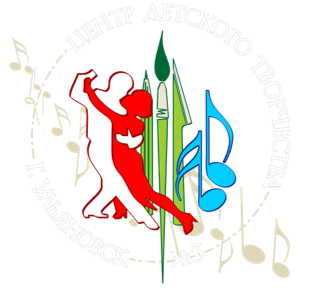 Статус и стаж
Областная экспериментальная площадка – 1 год
Основание:Распоряжение Министерства просвещения и воспитания Ульяновской области № 1783-р от 30.08.2022 г.
3
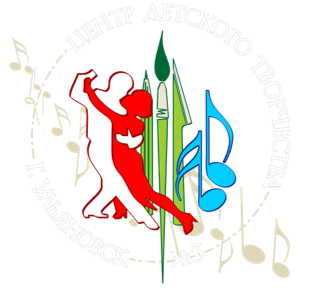 Тема Программы развития инновационных процессов
«Модульный подход в обучении
как условие развития ключевых компетенций (коммуникация, кооперация, критическое и креативное мышление) учащихся 
МБУ ДО ЦДТ № 5»
4
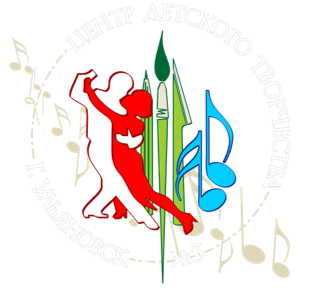 Актуальность темы Программы развития инновационных процессов обусловлена:
целями развития отечественного дополнительного образования, направленными на создание условий для самореализации и развития талантов детей, а также воспитание высоконравственной, гармонично развитой и социально ответственной личности

наличием новой модели качества образования
 
объективной потребностью образовательного учреждения в повышении вариативности и результативности дополнительных общеобразовательных общеразвивающих программ

результаты исследования являются вкладом в показатели реализации регионального проекта Ульяновской области «Успех каждого ребенка» национального проекта «Образование»
5
Гипотеза
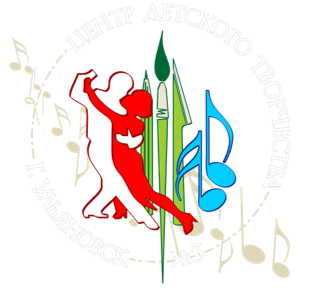 процесс обучения по дополнительной общеобразовательной общеразвивающей программе будет более вариативным и результативным, если
приоритетной целью обучения станет формирование  компетенций 4К учащихся

компетенции 4К учащихся будут обеспечиваться дидактическим потенциалом дополнительной общеобразовательной общеразвивающей программы при возможности построения индивидуальных образовательных маршрутов их освоения
6
Результаты и материалы 
на муниципальном уровне
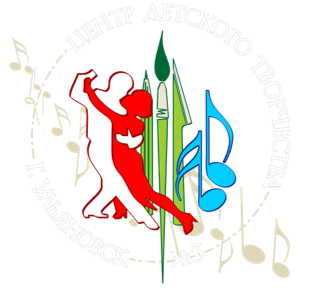 Публикации - 8
Конкурсы – более 10
Семинары на базе Центра - 7
Открытые и социально-значимые мероприятия - 25
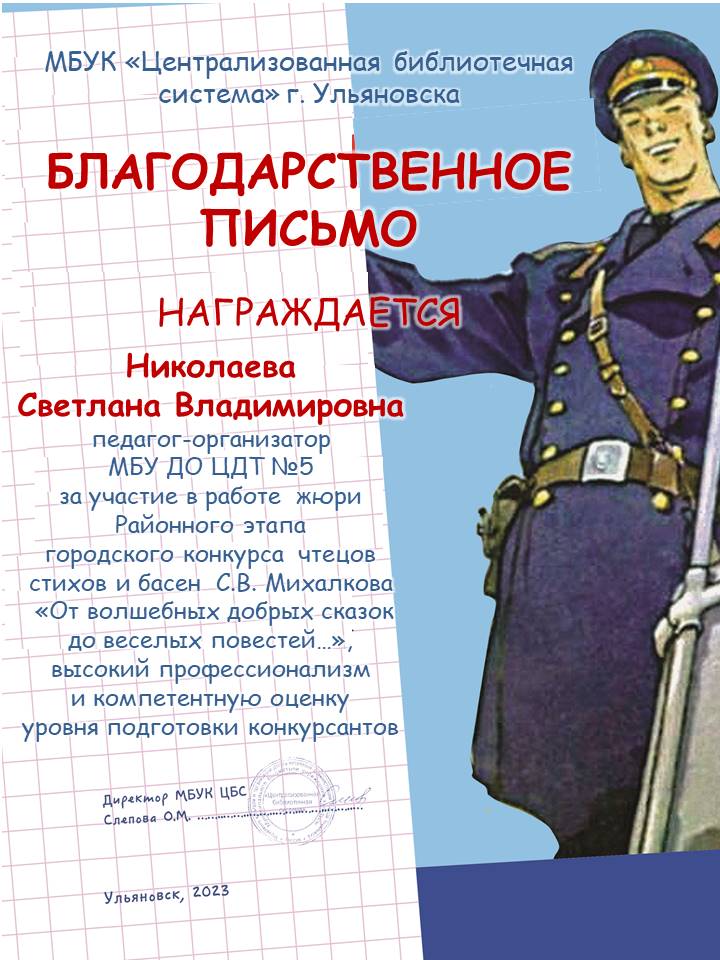 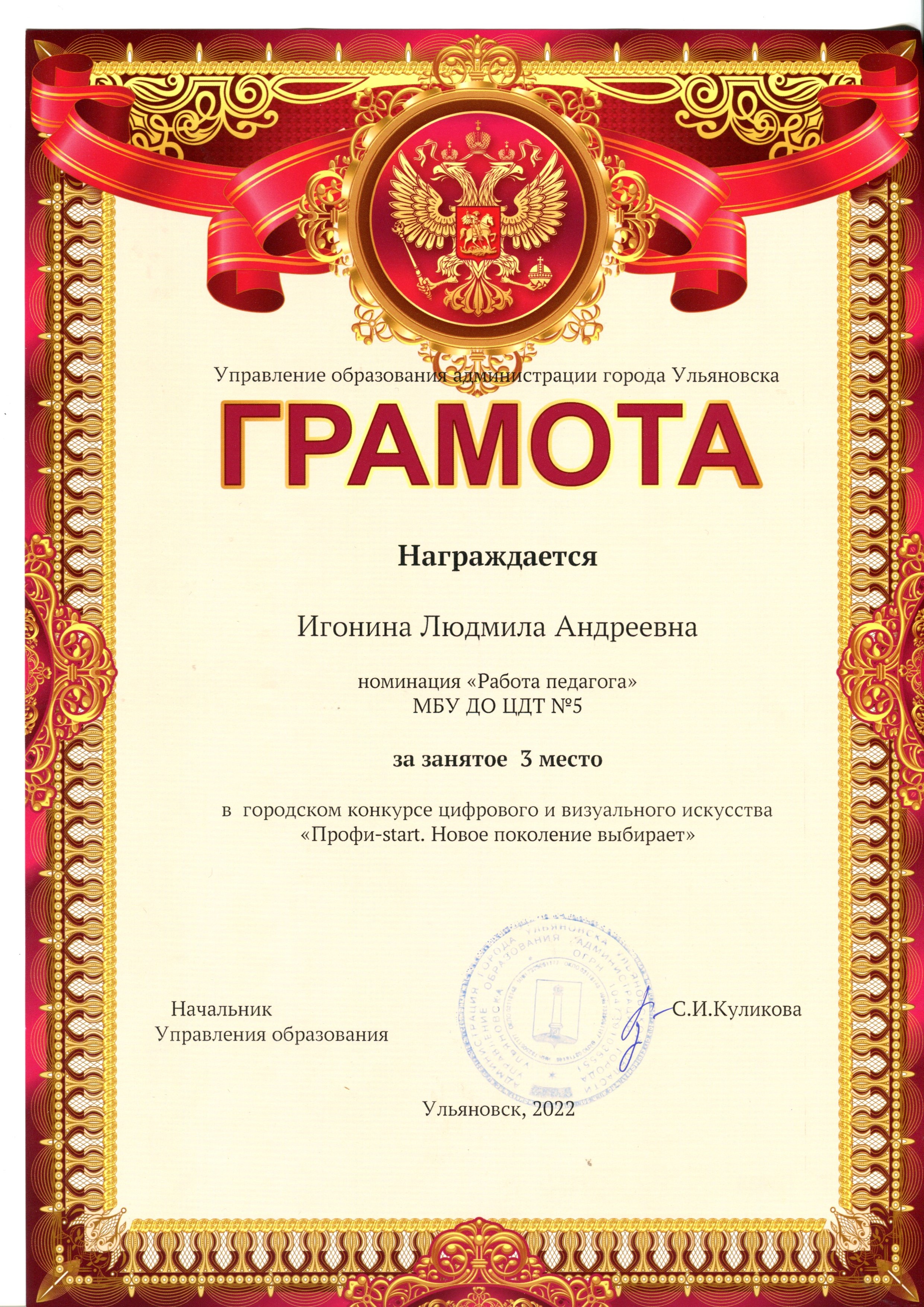 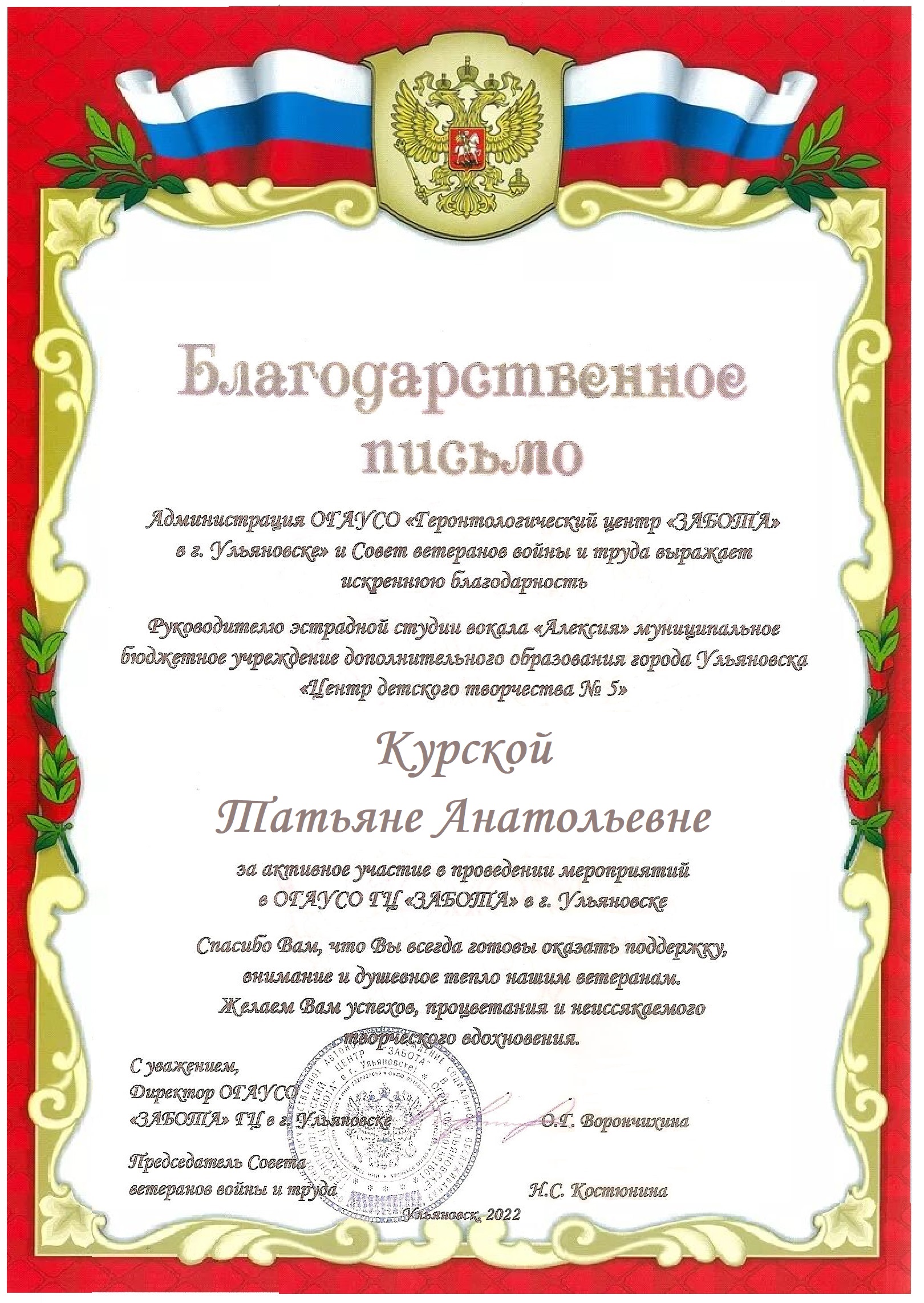 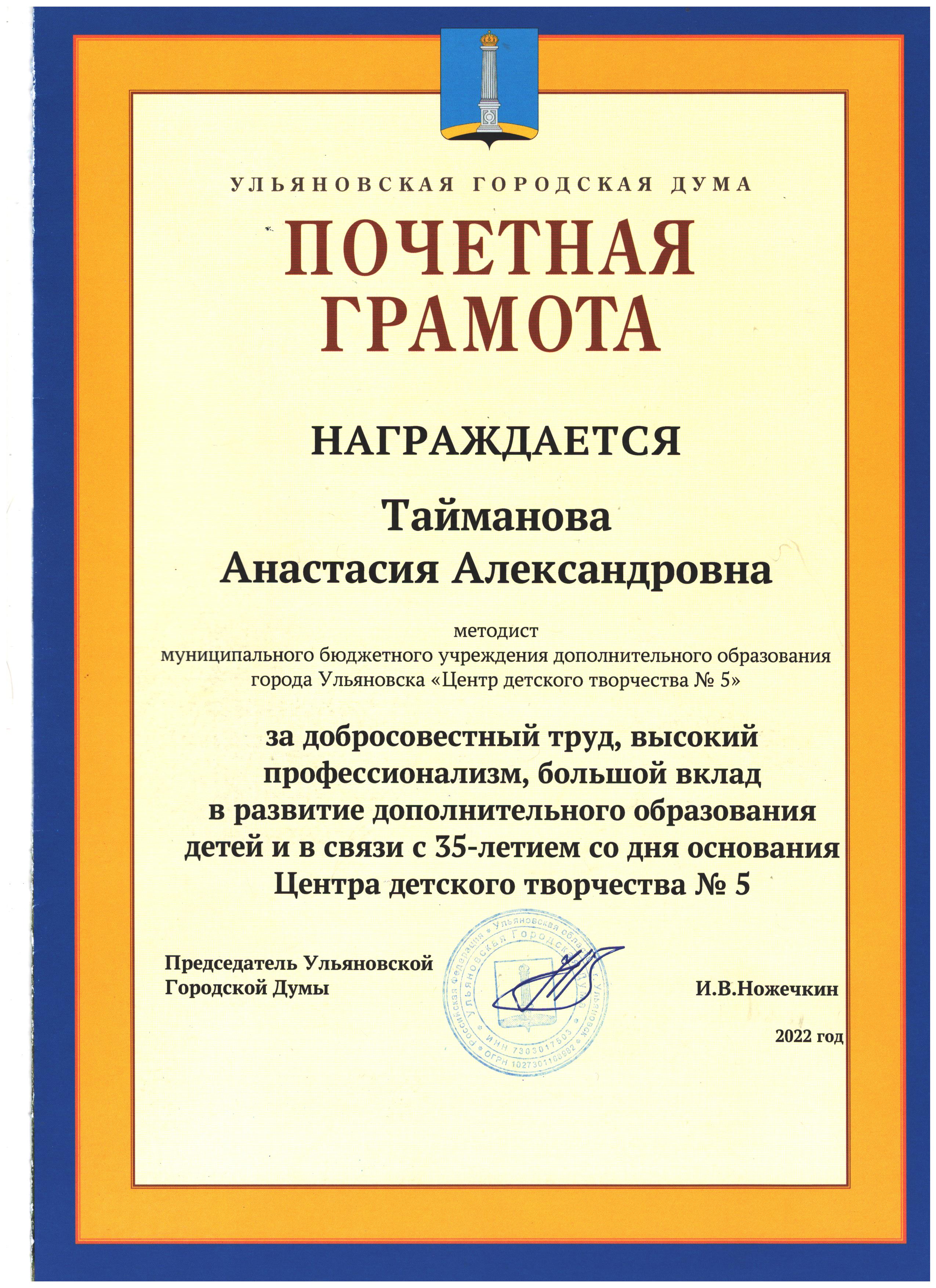 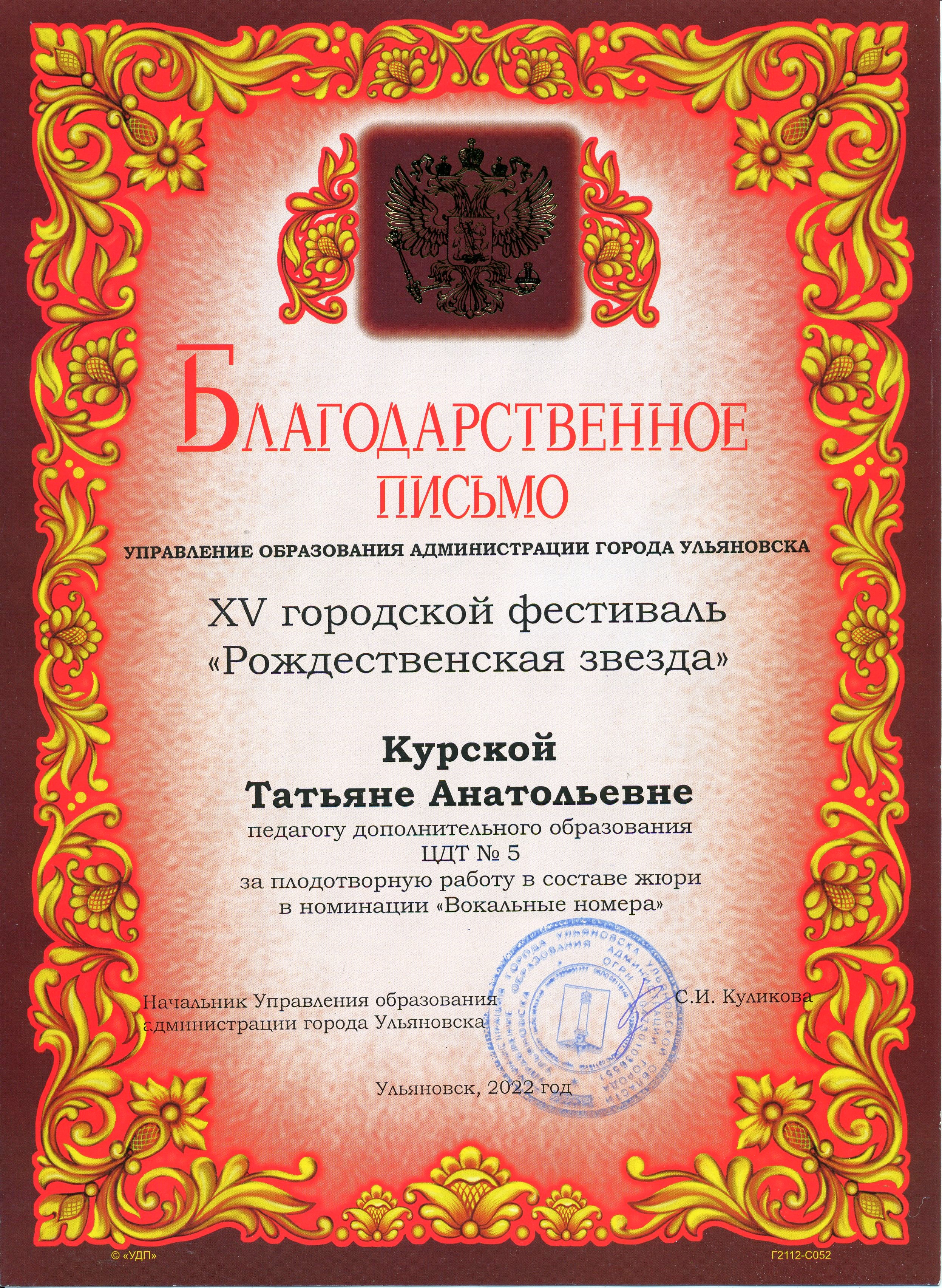 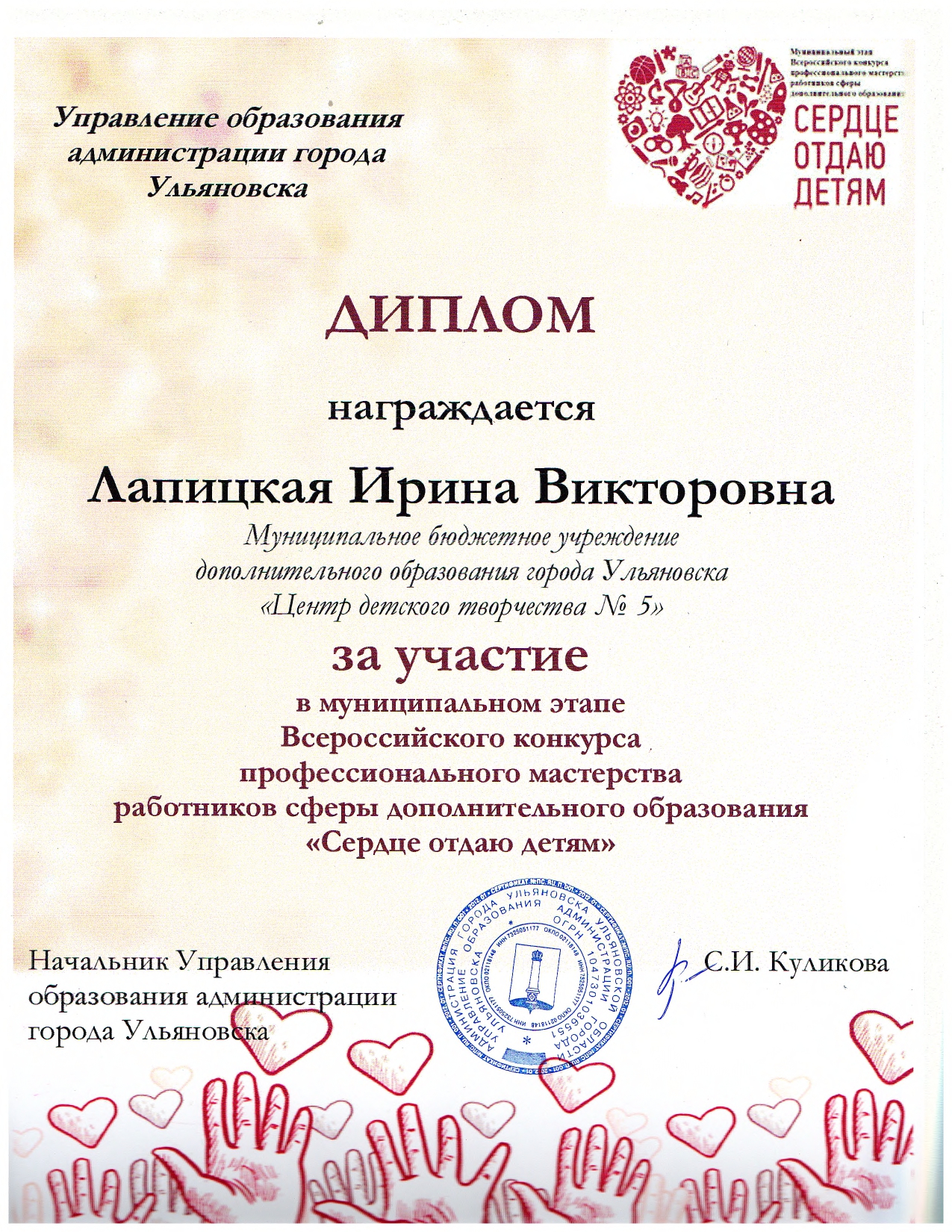 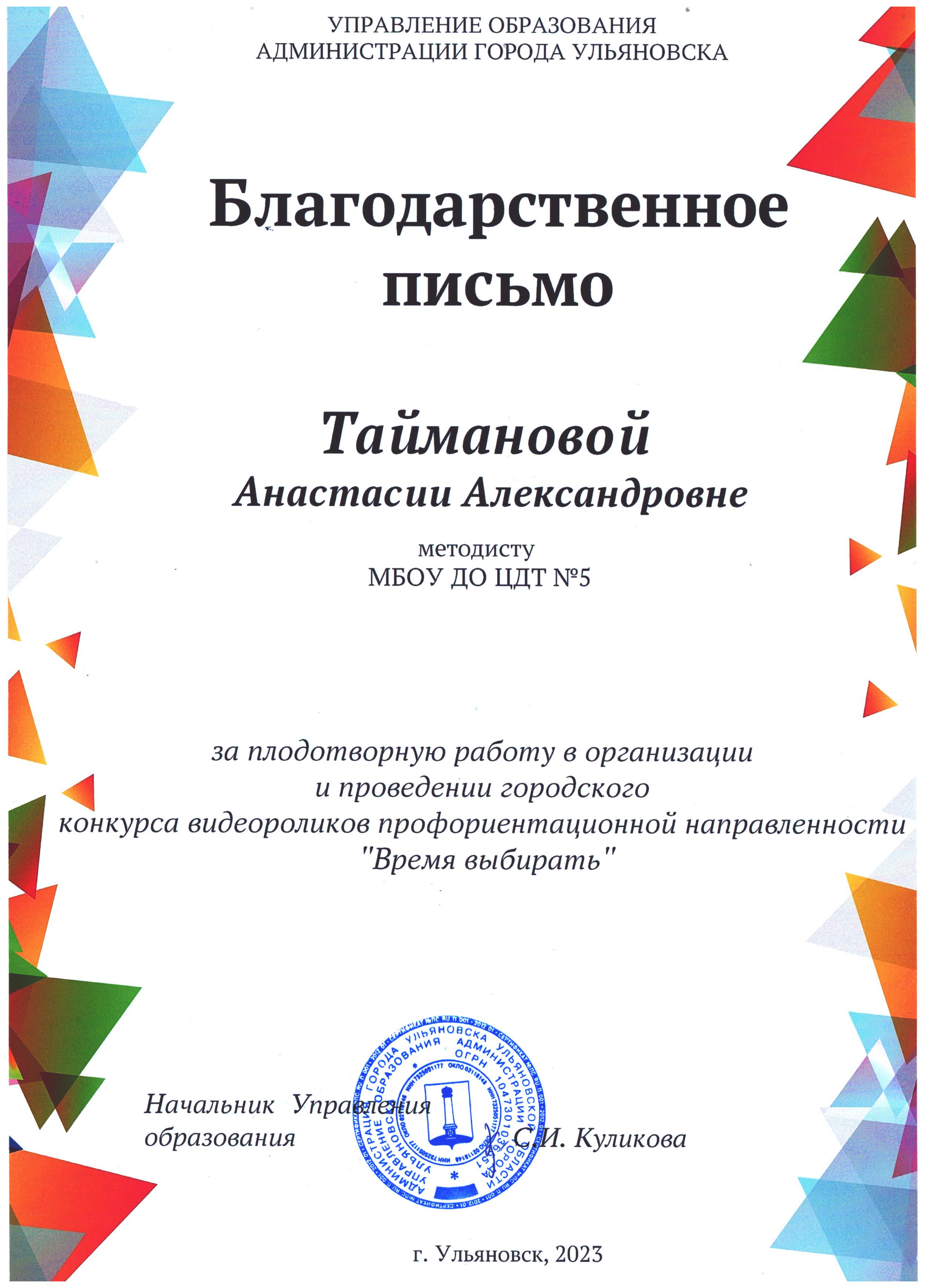 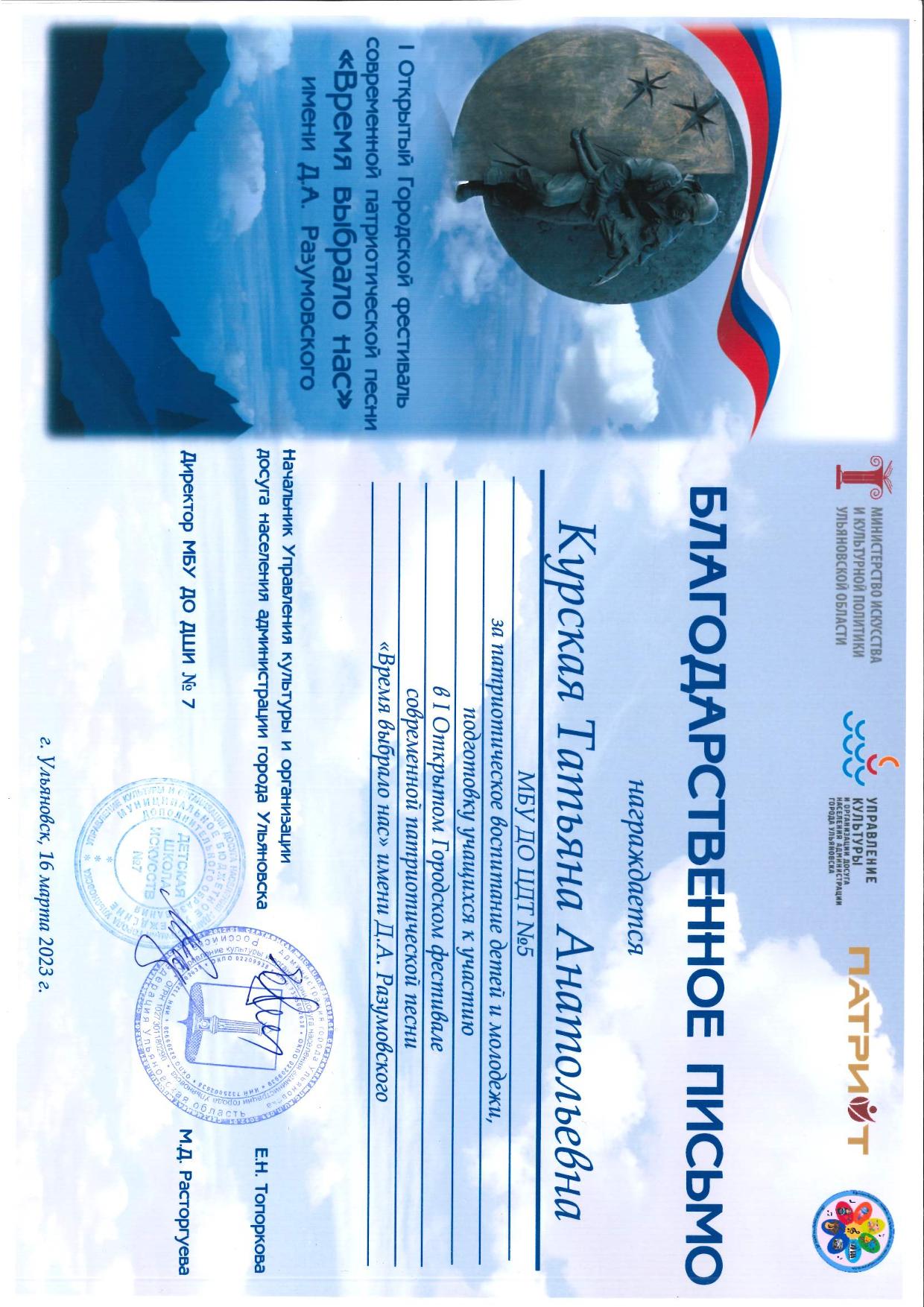 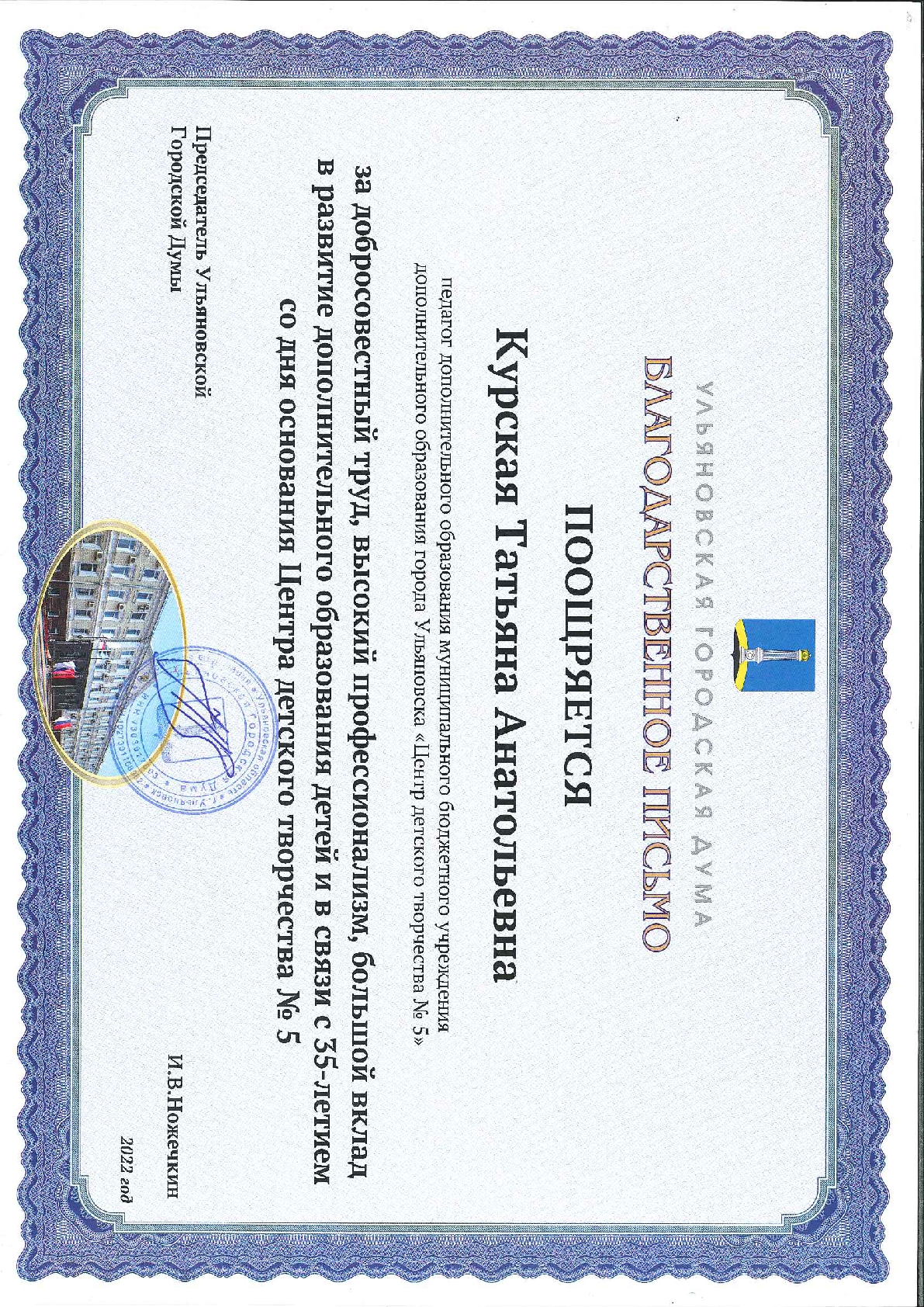 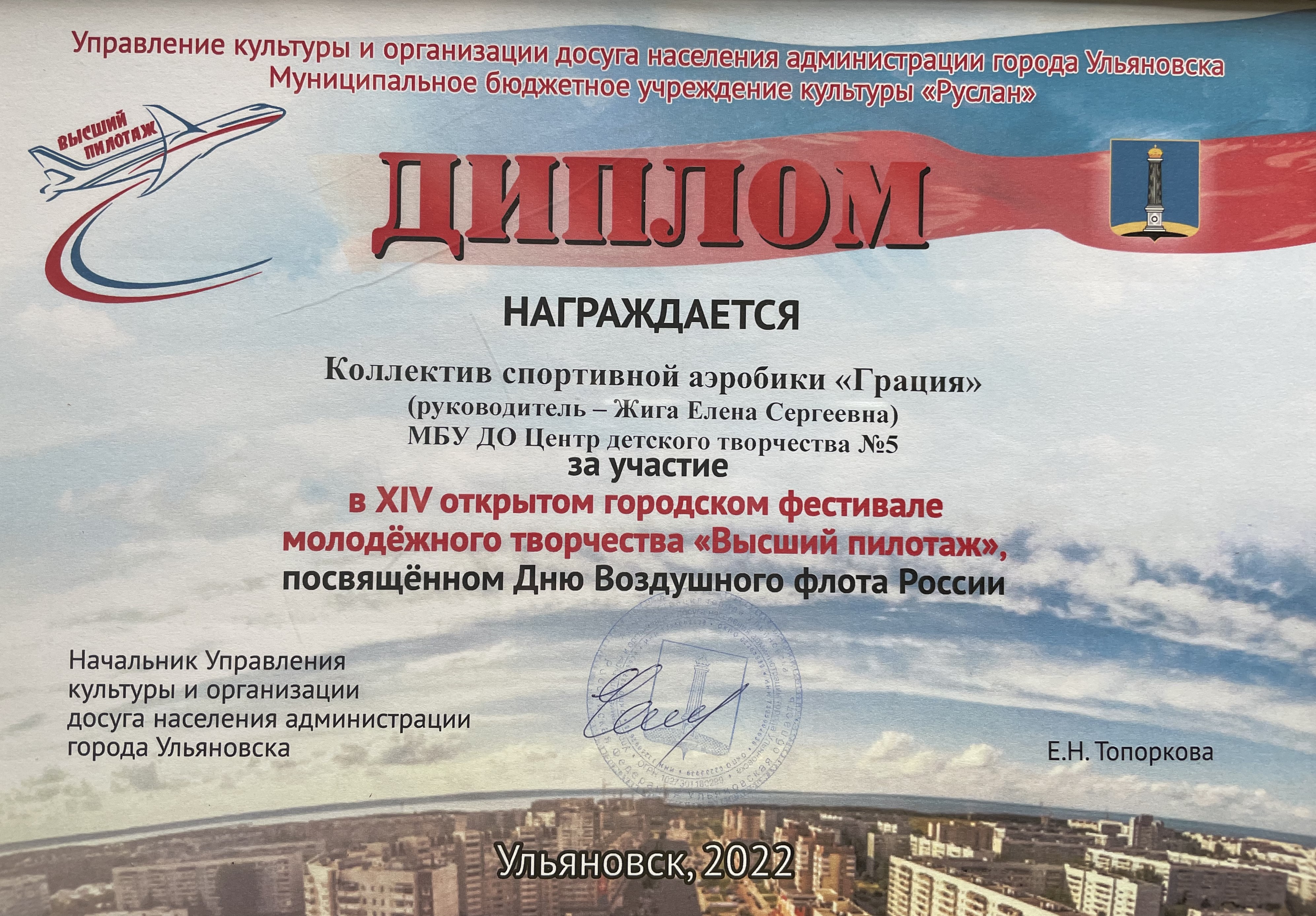 Результаты и материалы 
на областном уровне
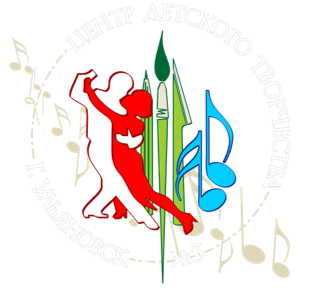 Публикации - 3 
Конкурсы – более 15
Семинары - 35
Открытые и социально -значимые мероприятия – 
более 30
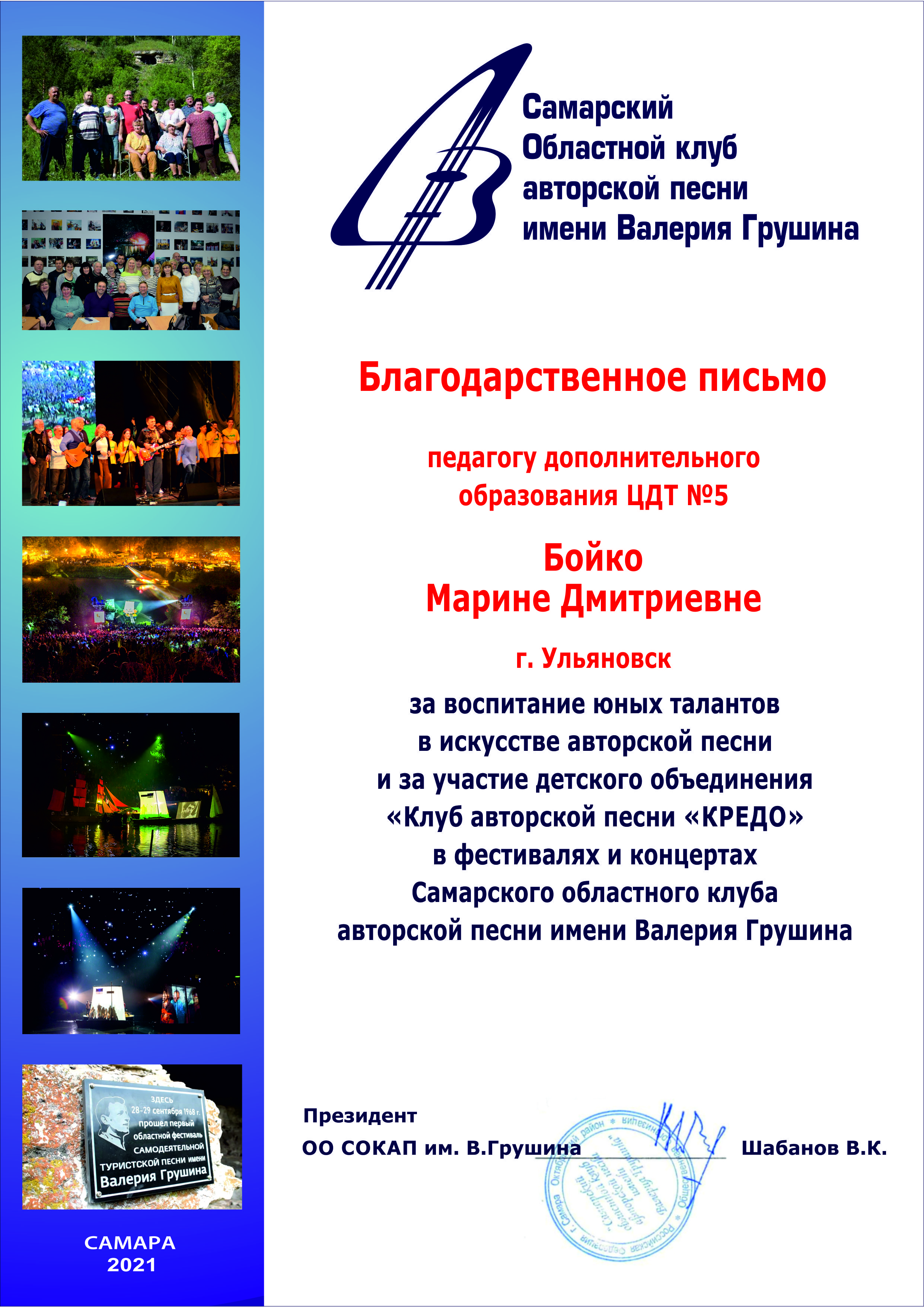 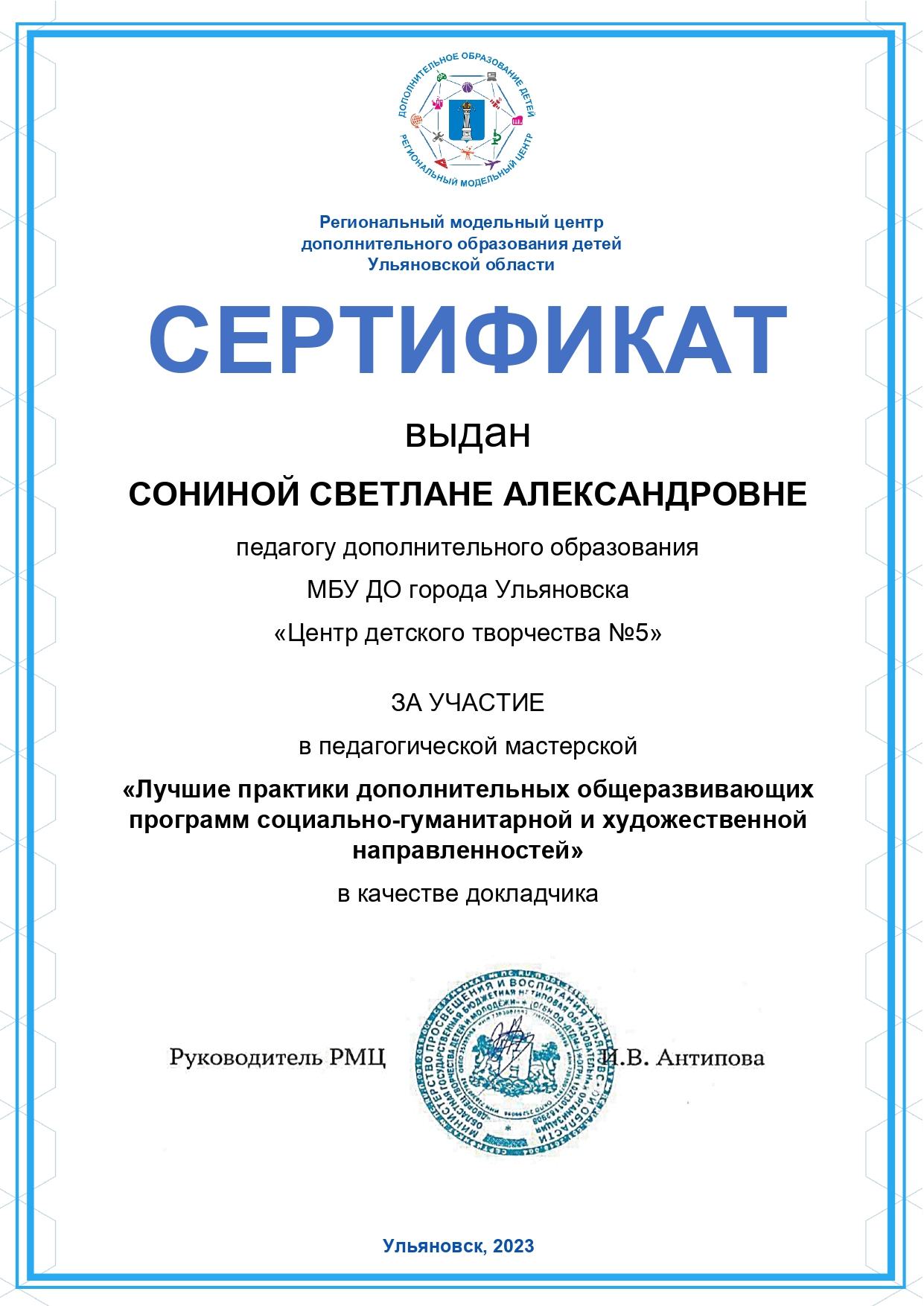 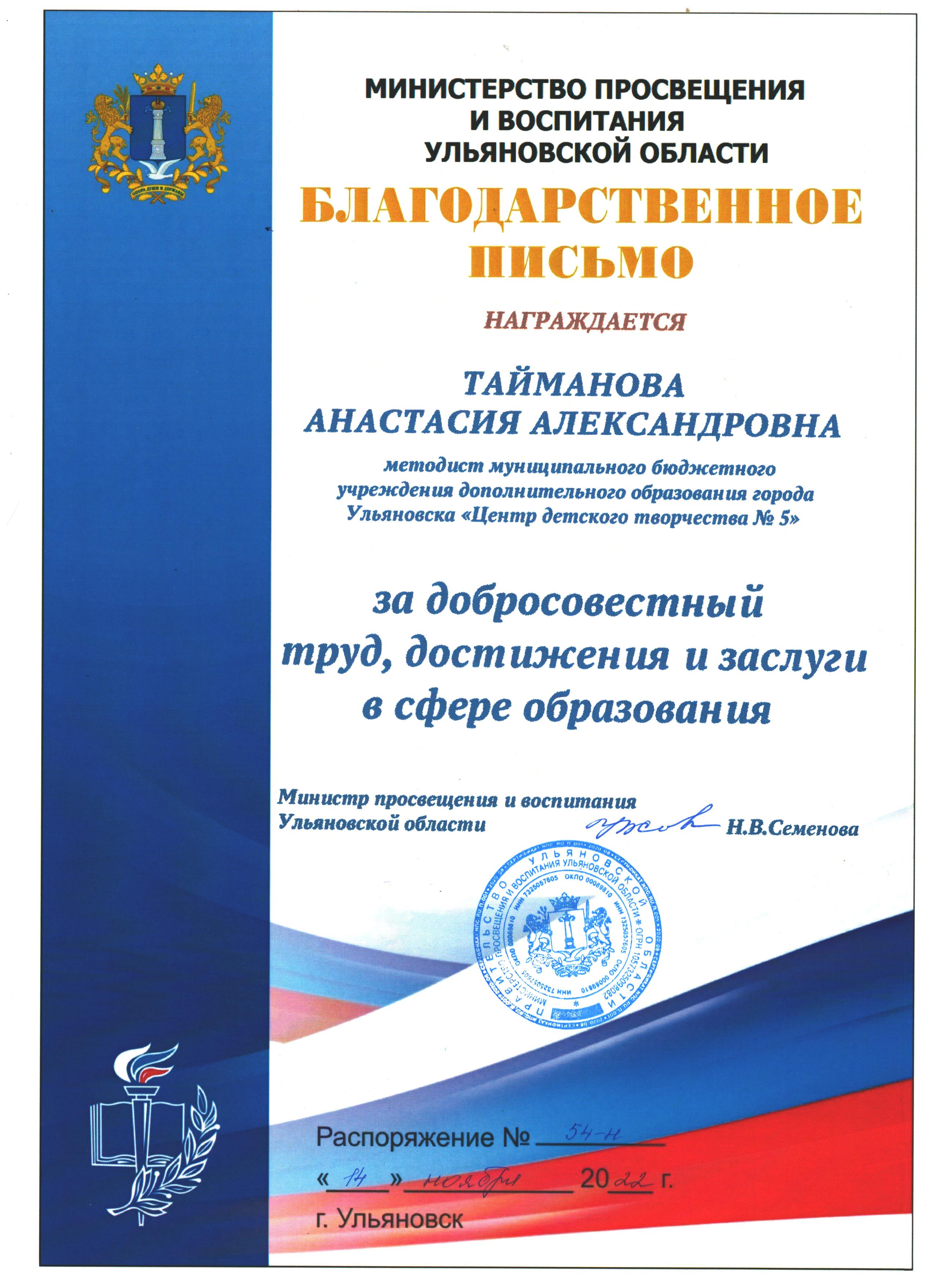 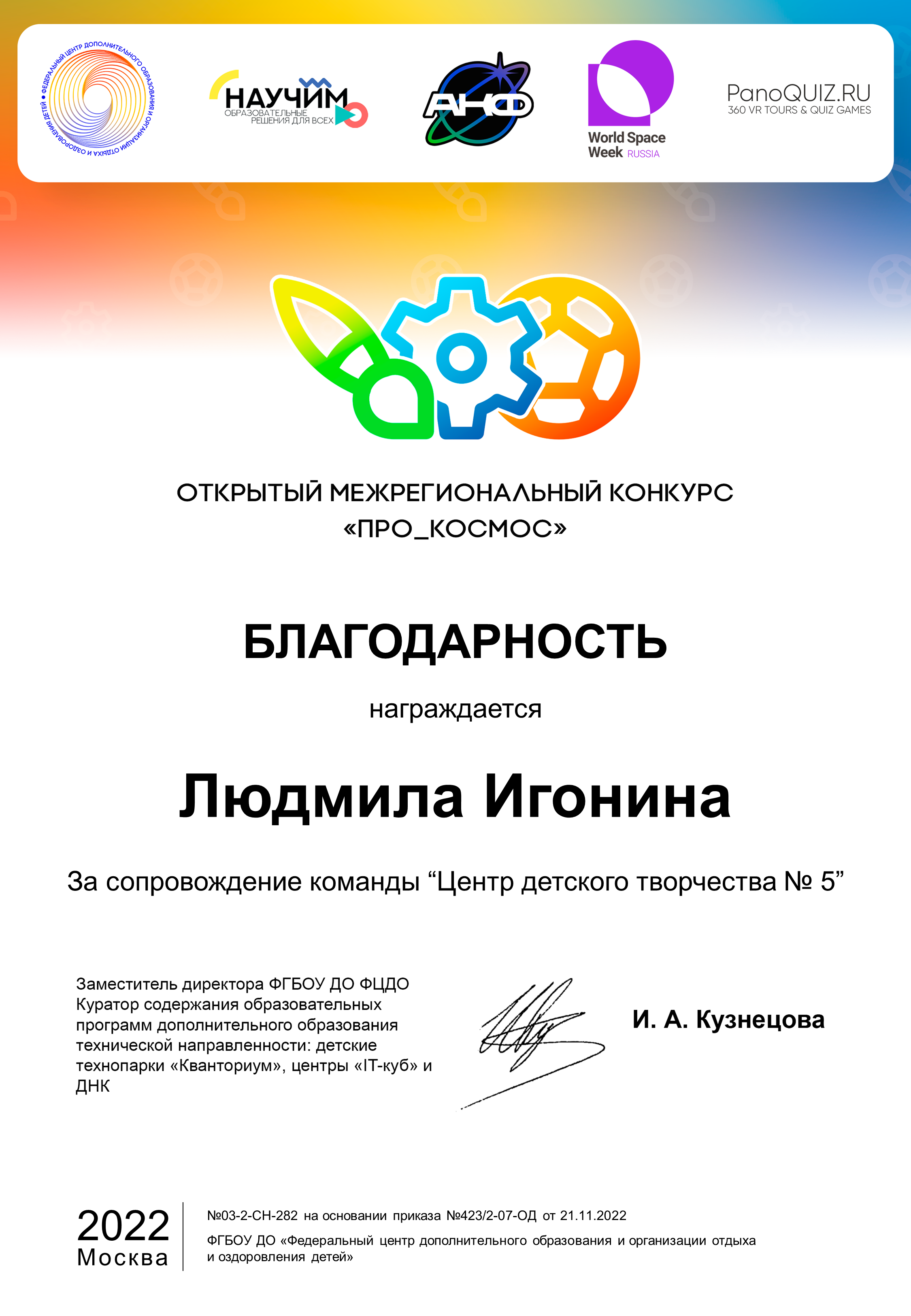 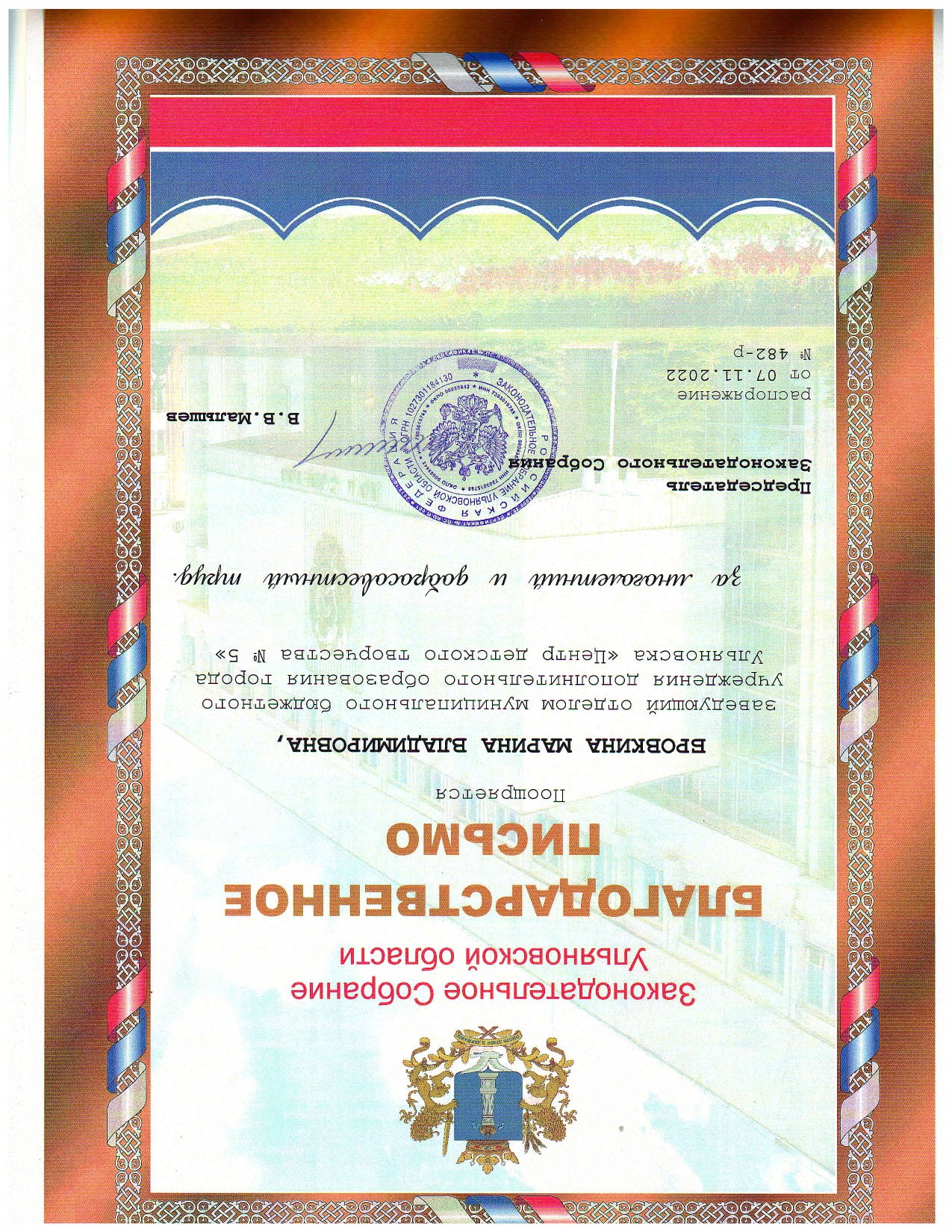 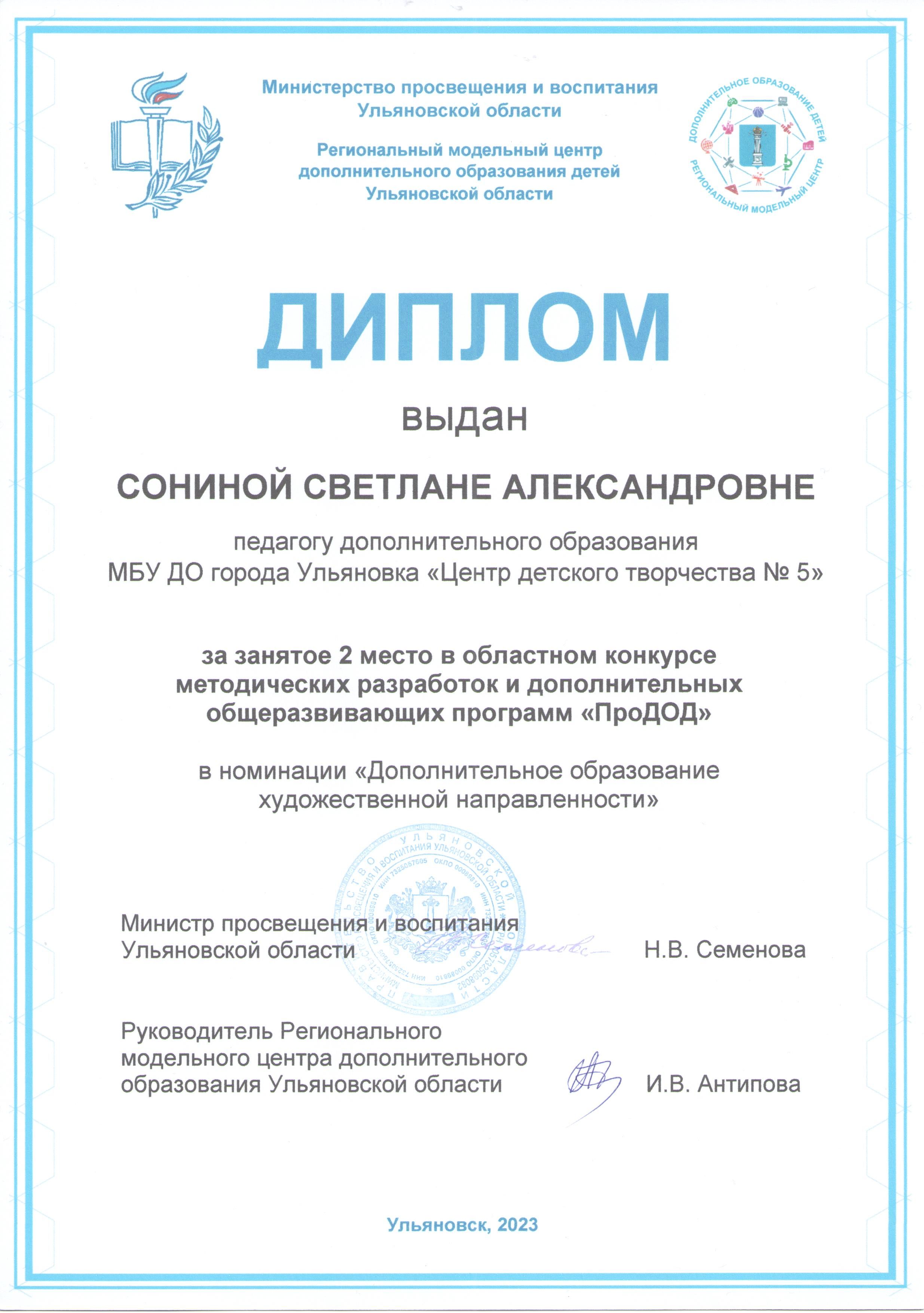 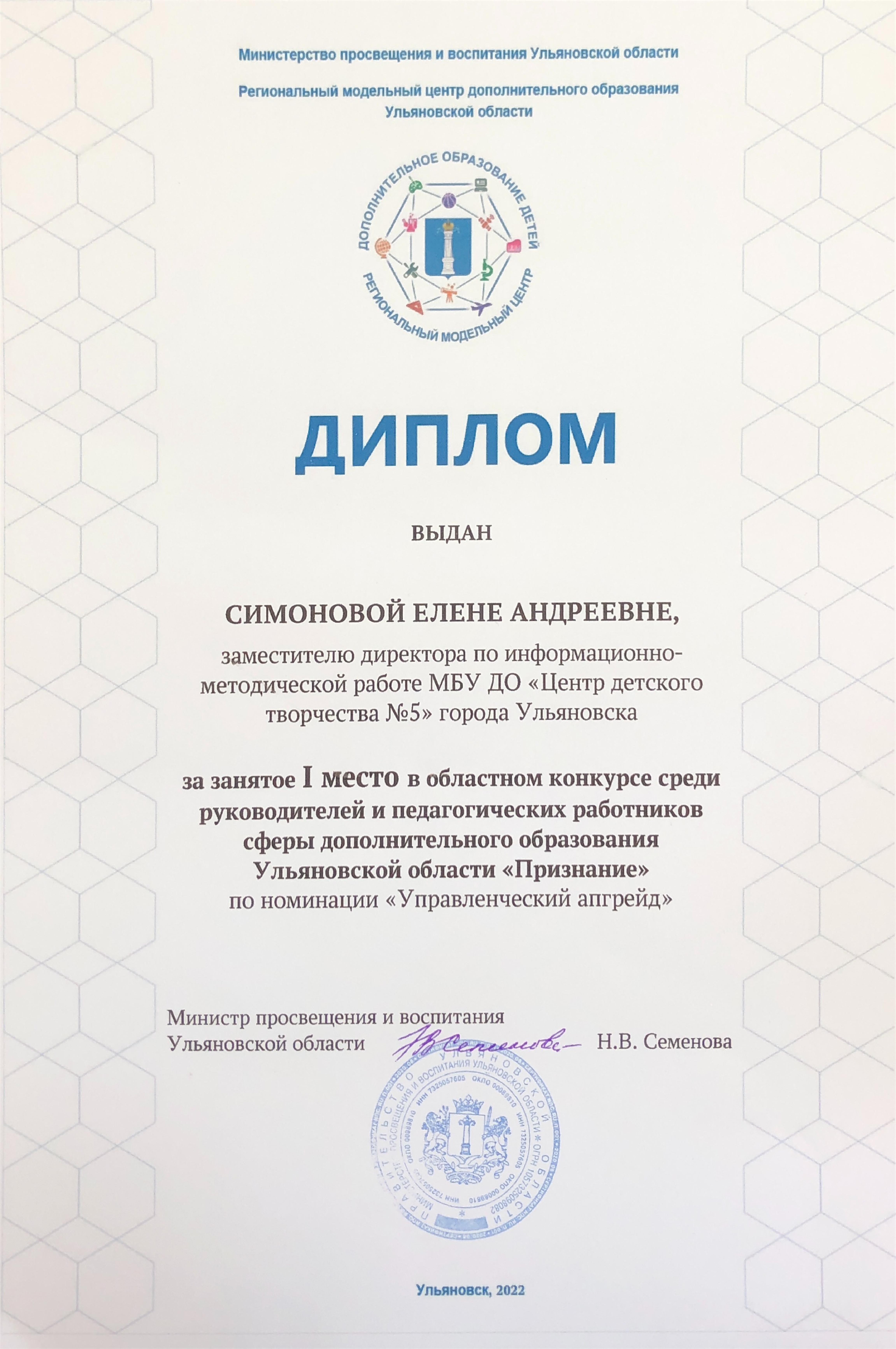 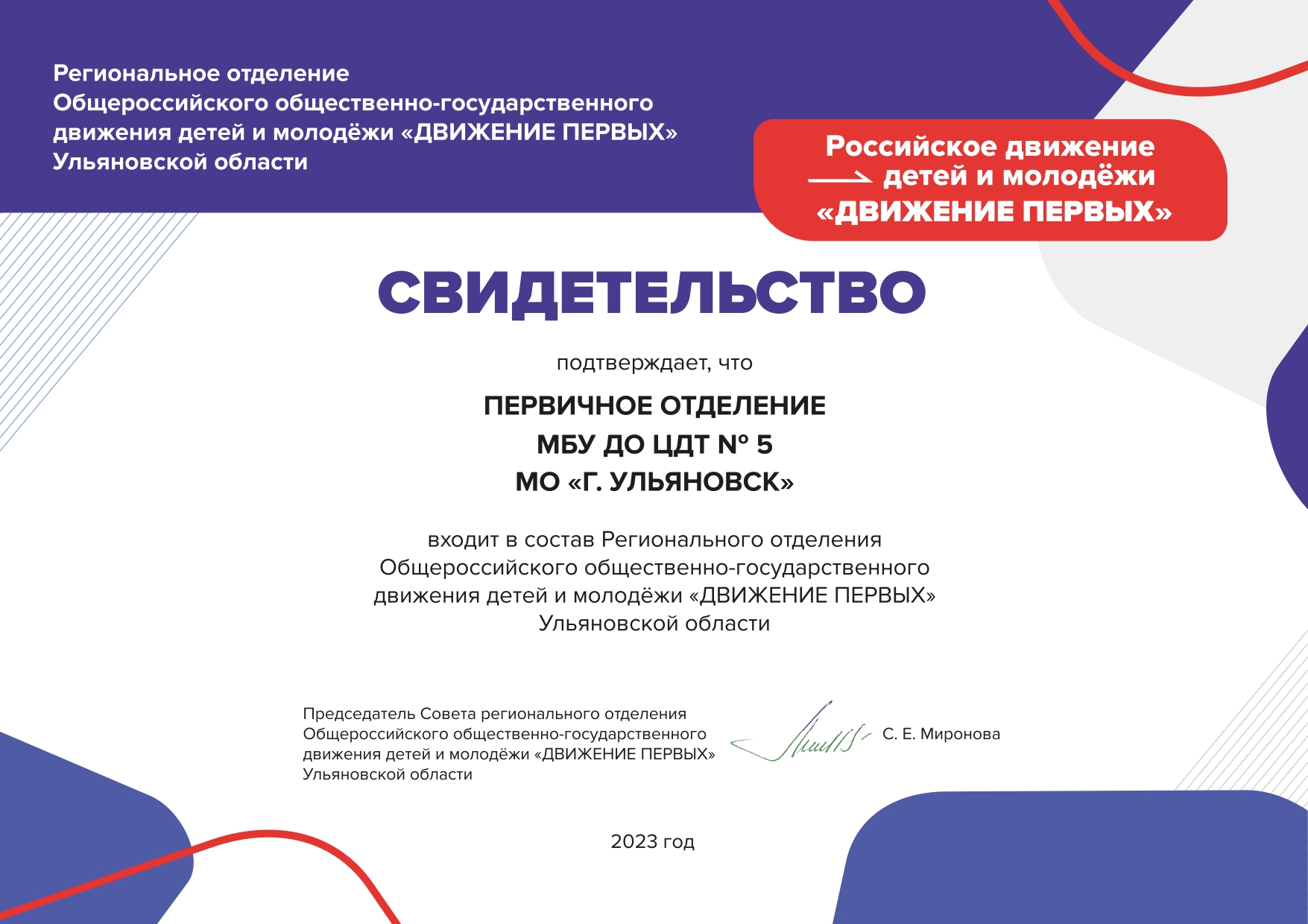 Результаты и материалы 
на всероссийском уровне
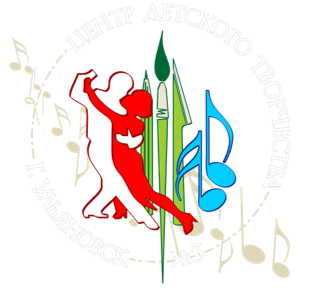 Публикации - 85
Конкурсы - 40
Семинары - 70
Открытые и социально -значимые мероприятия - 70
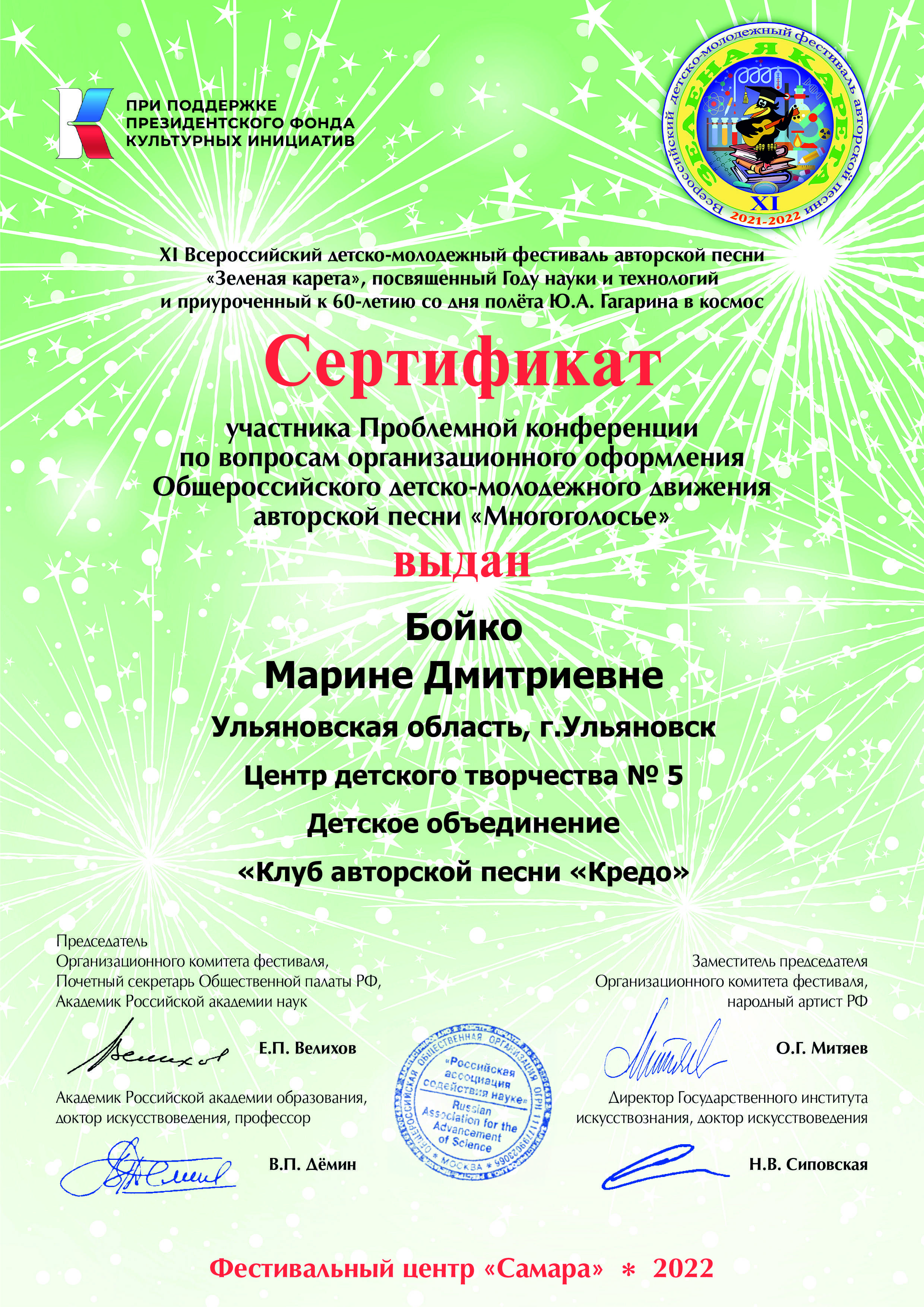 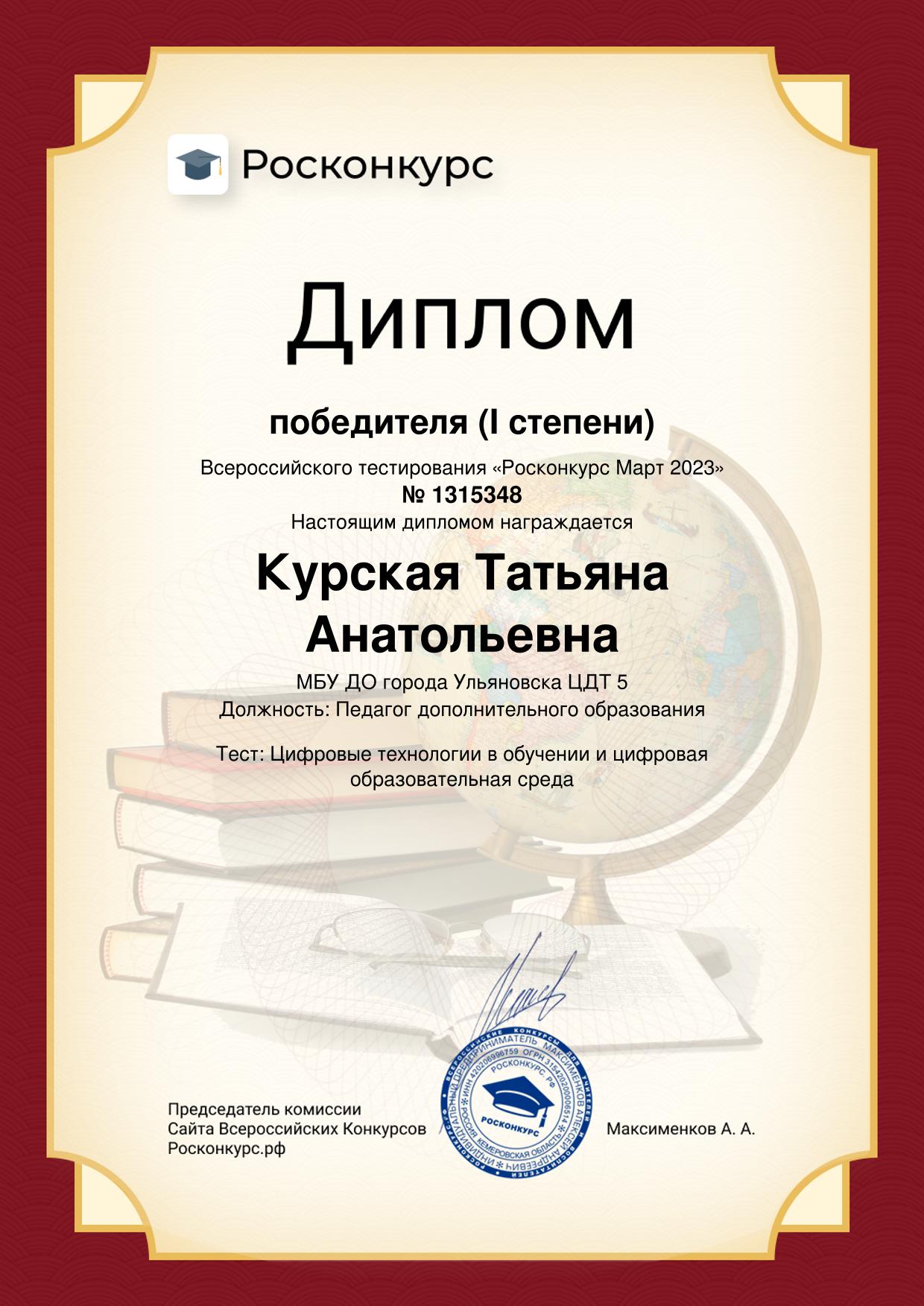 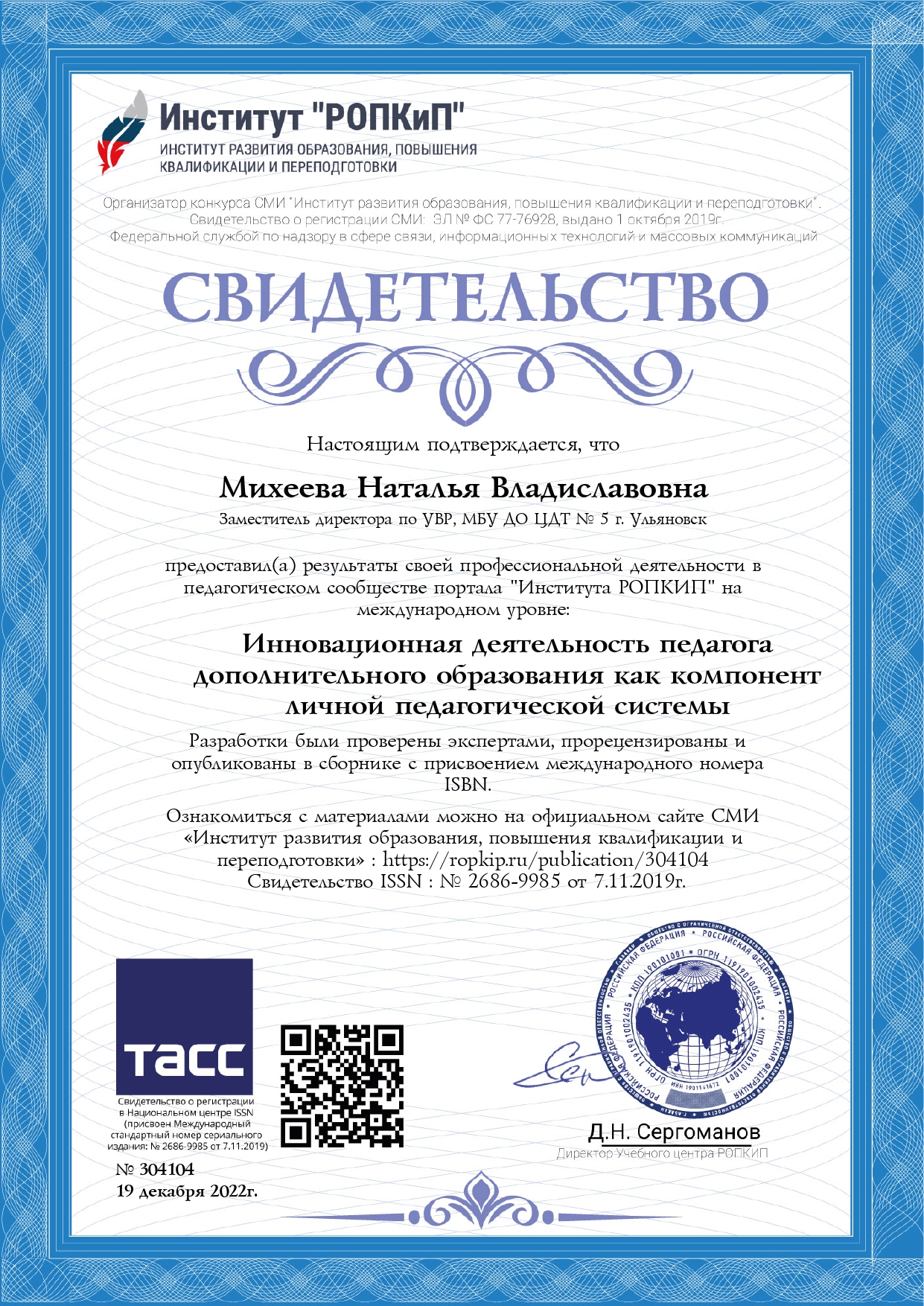 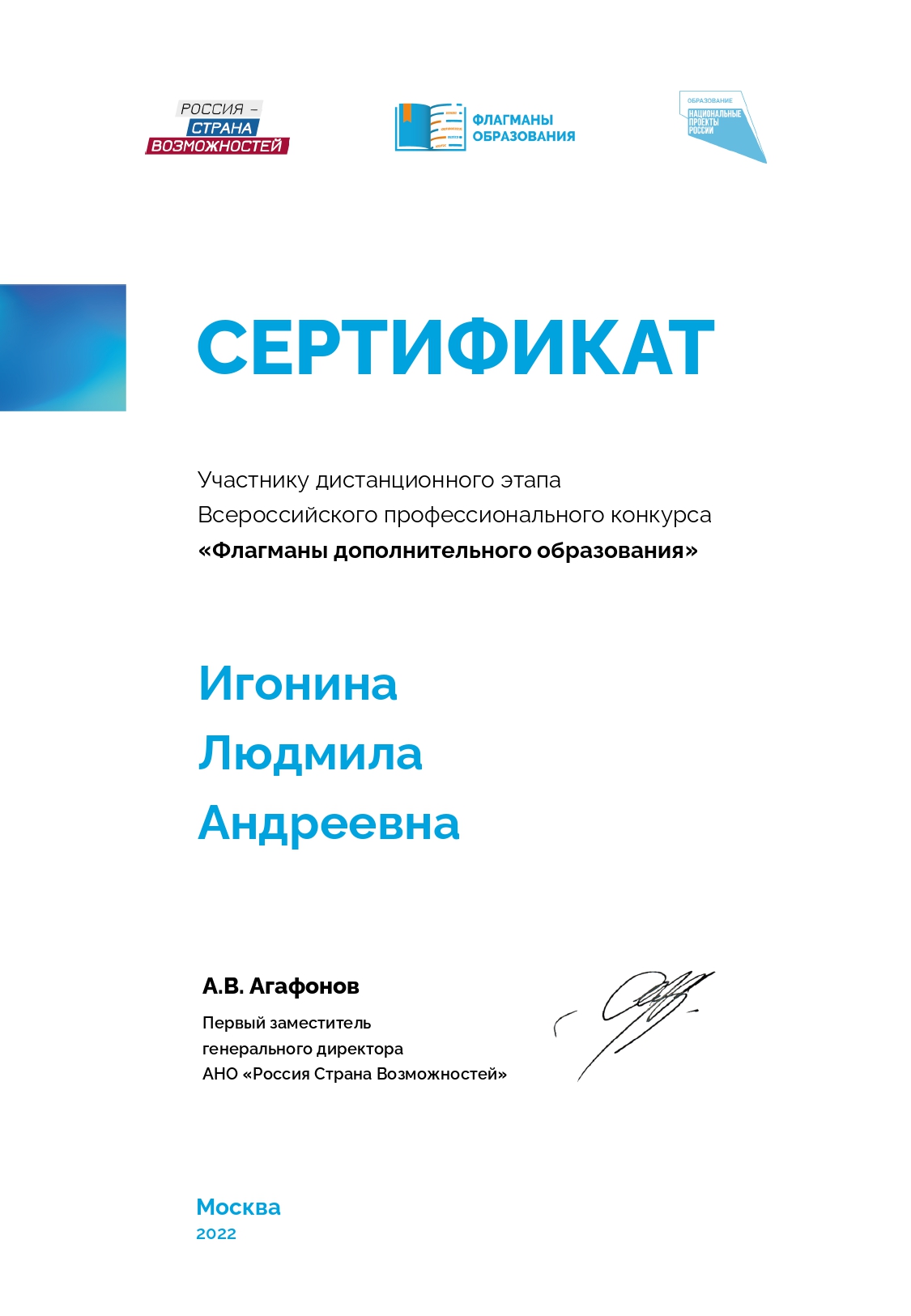 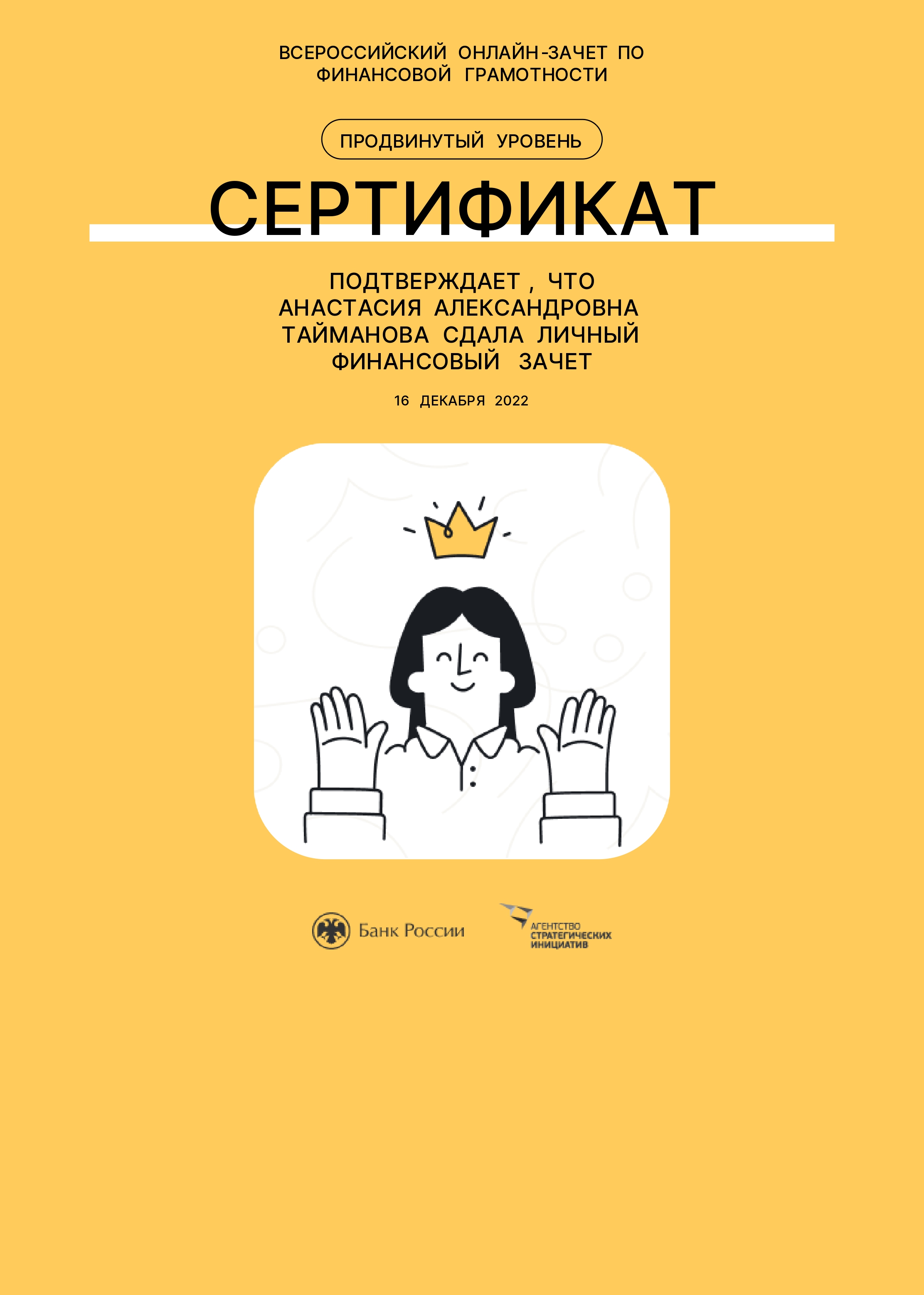 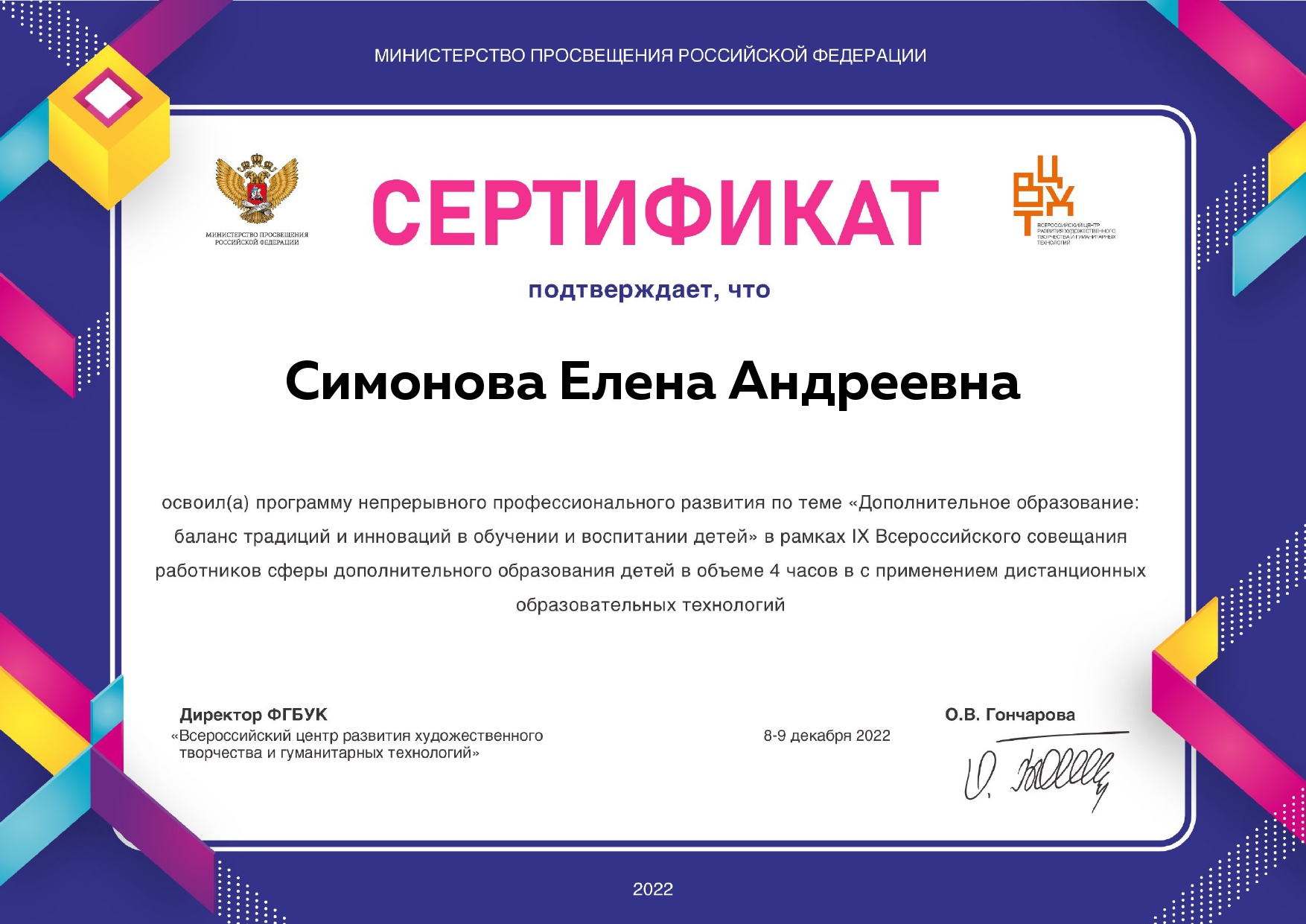 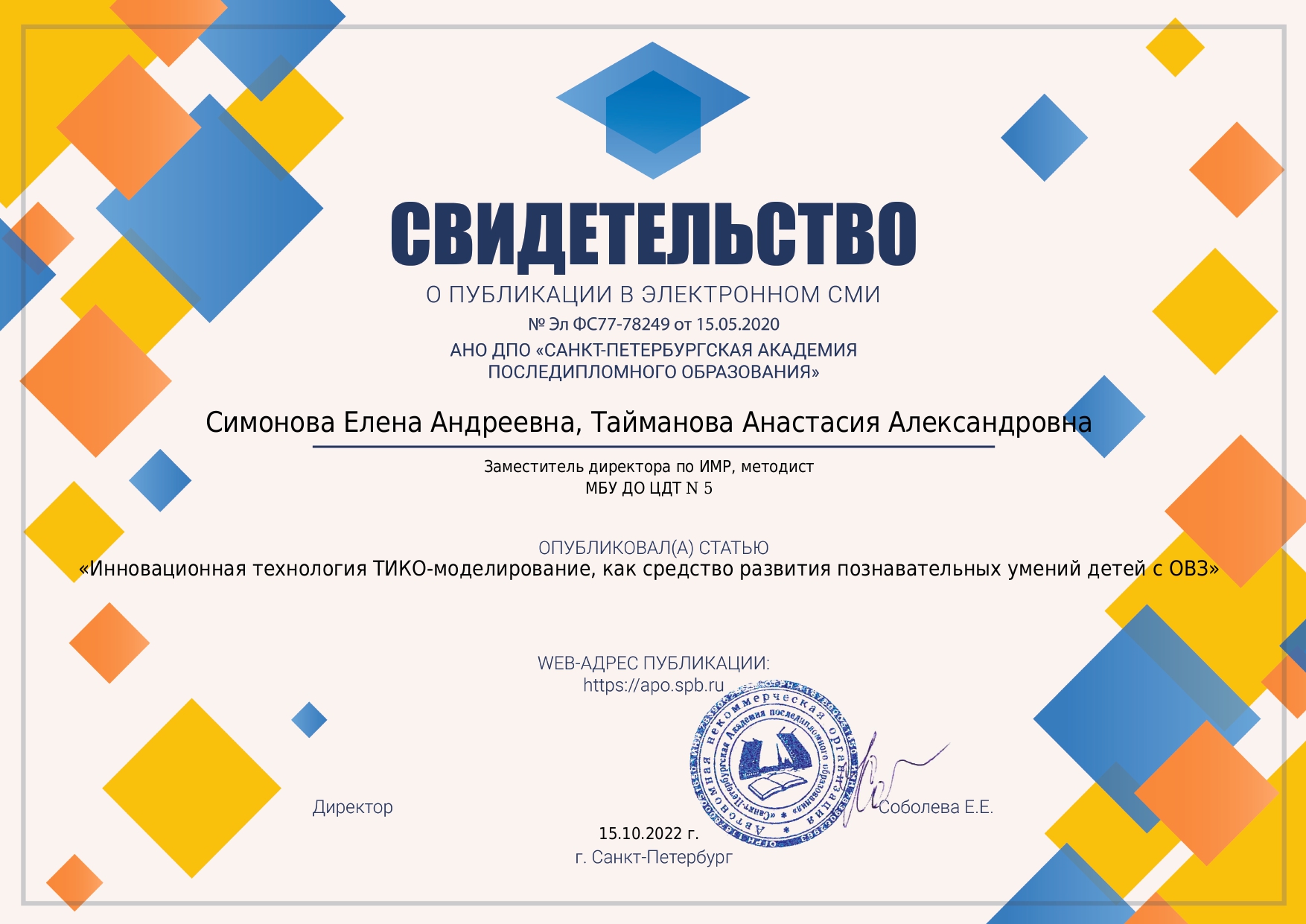 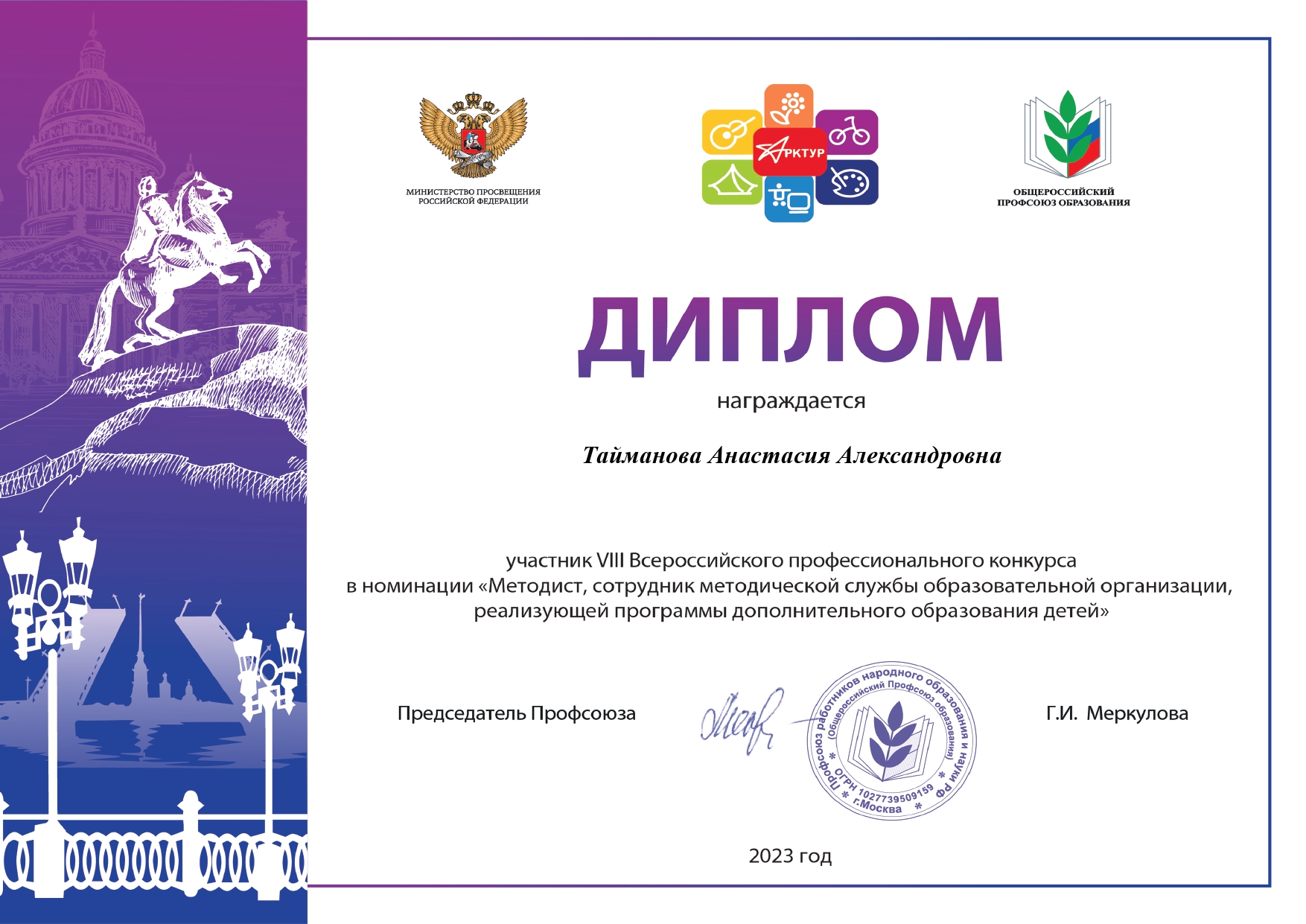 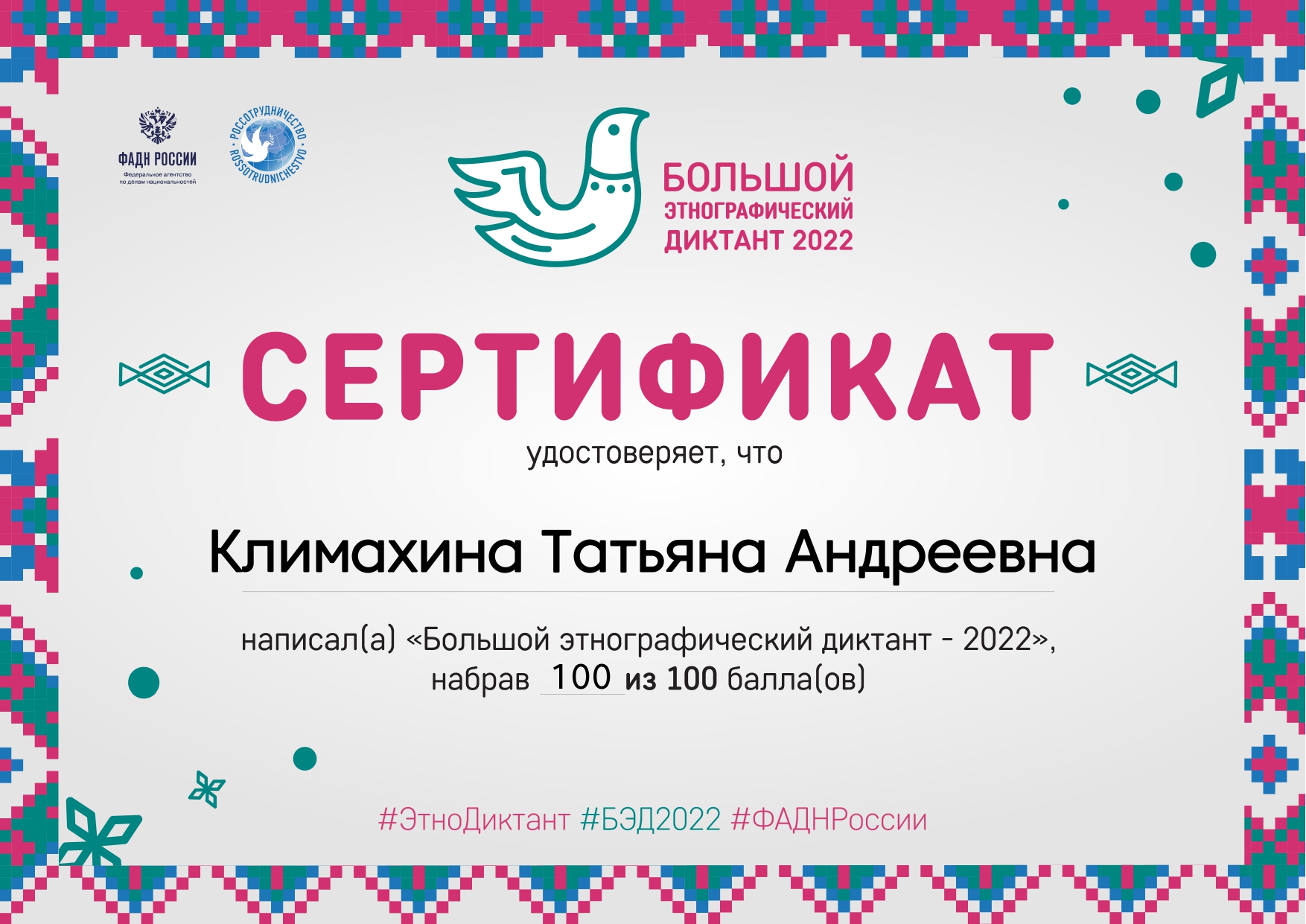 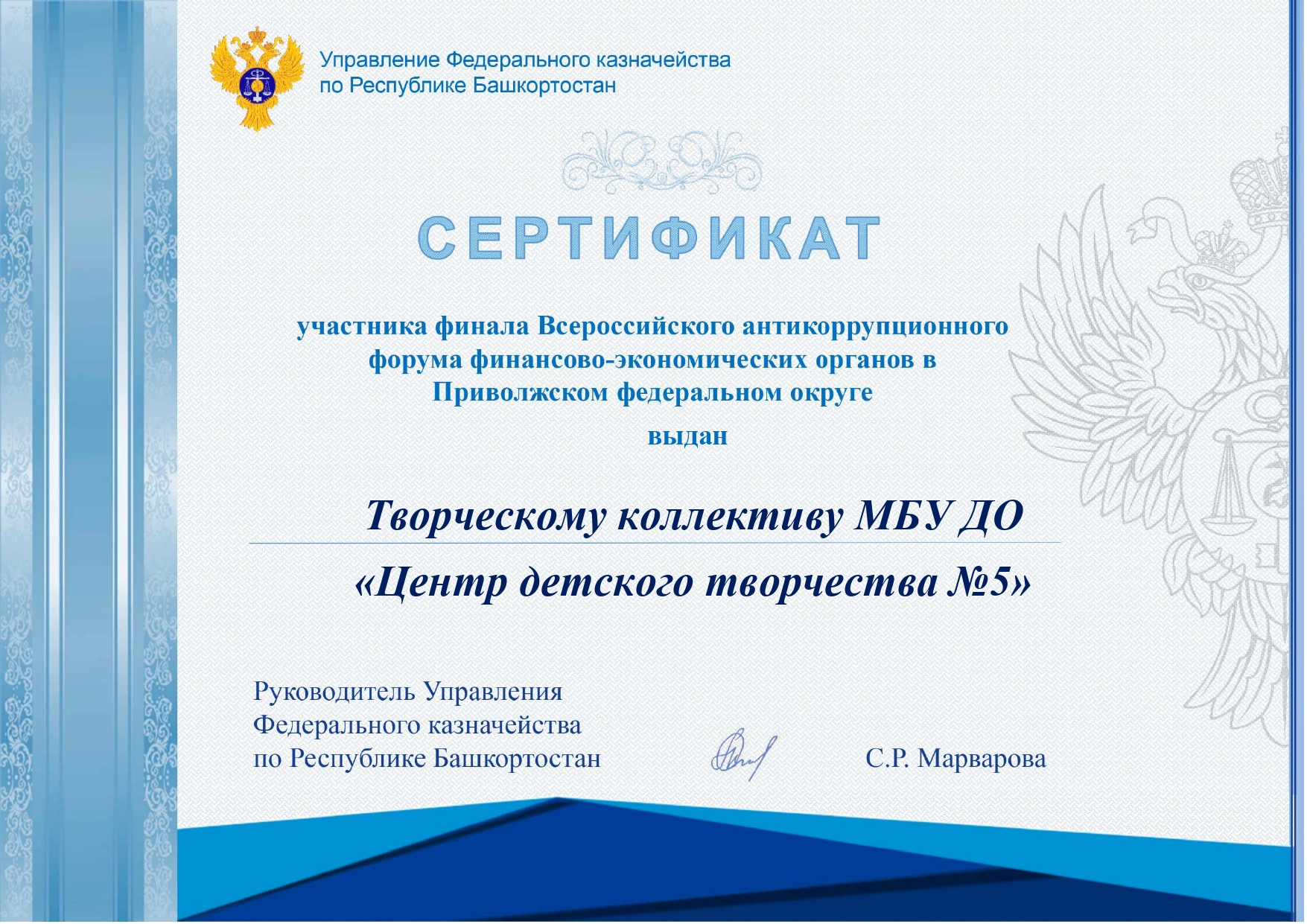 Результаты и материалы 
на международном уровне
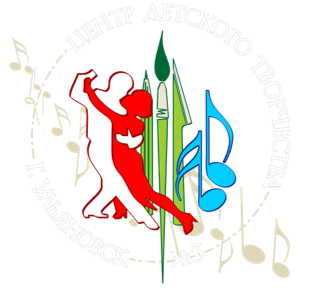 Публикации - 5
Конкурсы - 35
Семинары - 6 
Открытые и социально-значимые мероприятия - 6
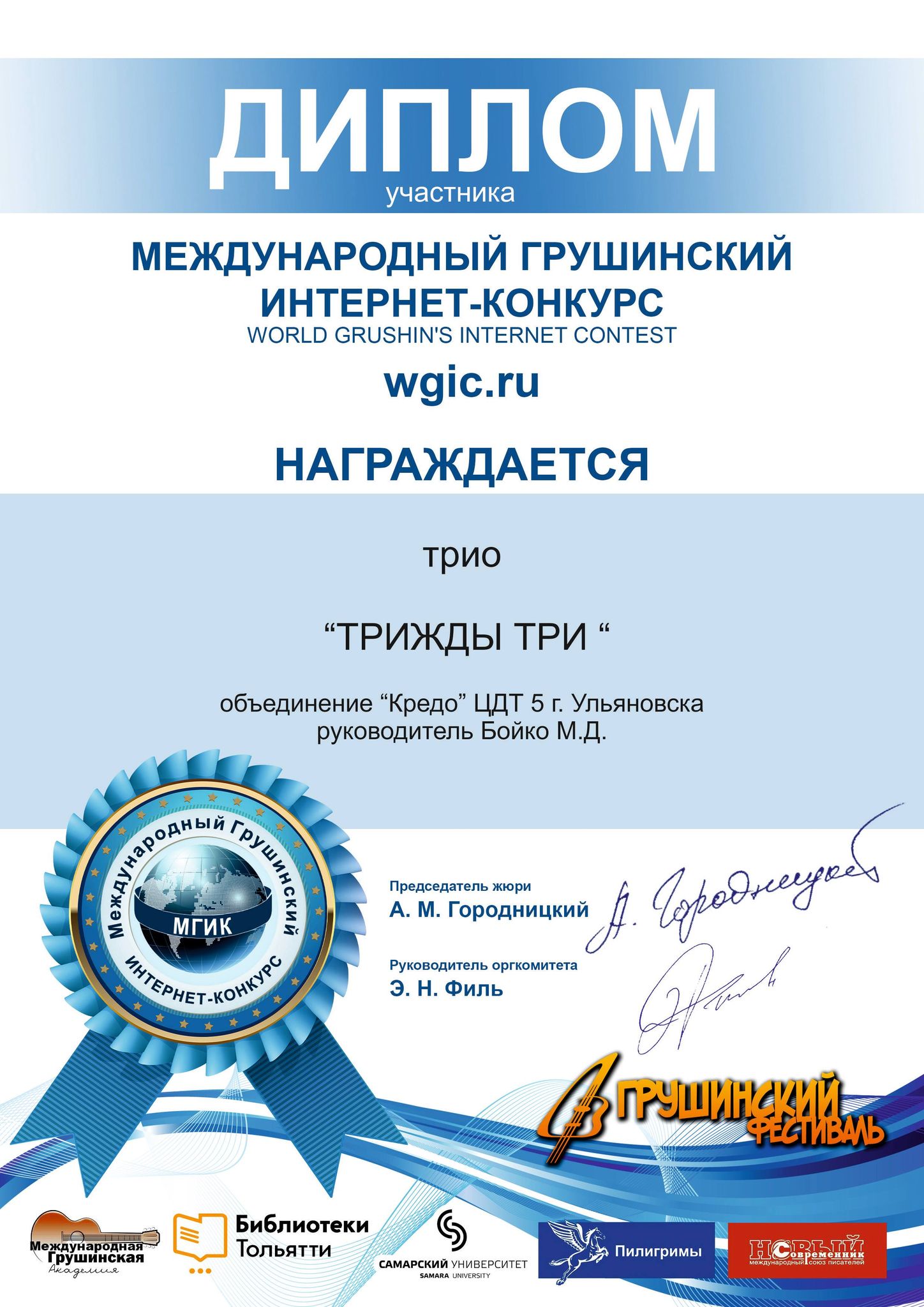 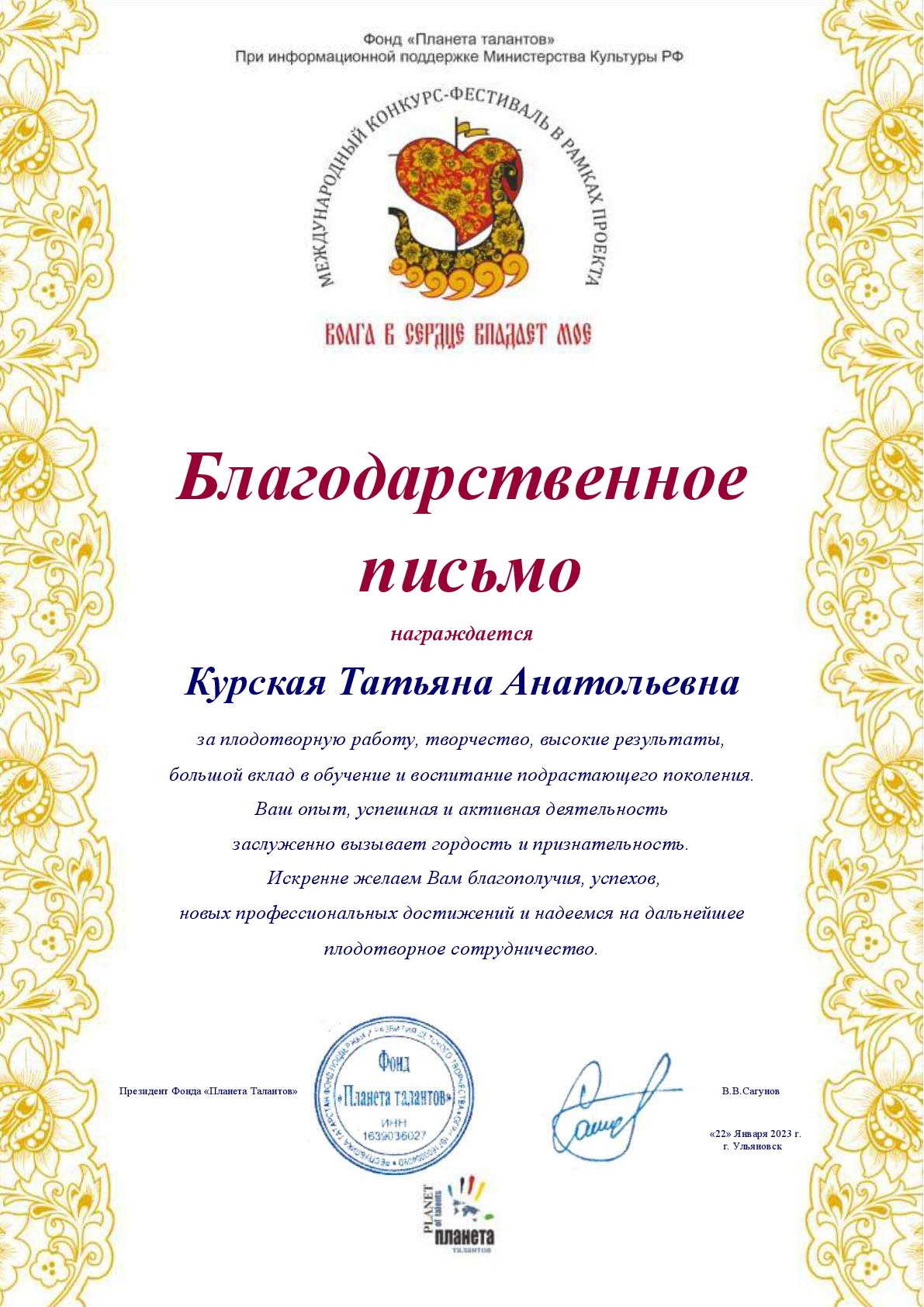 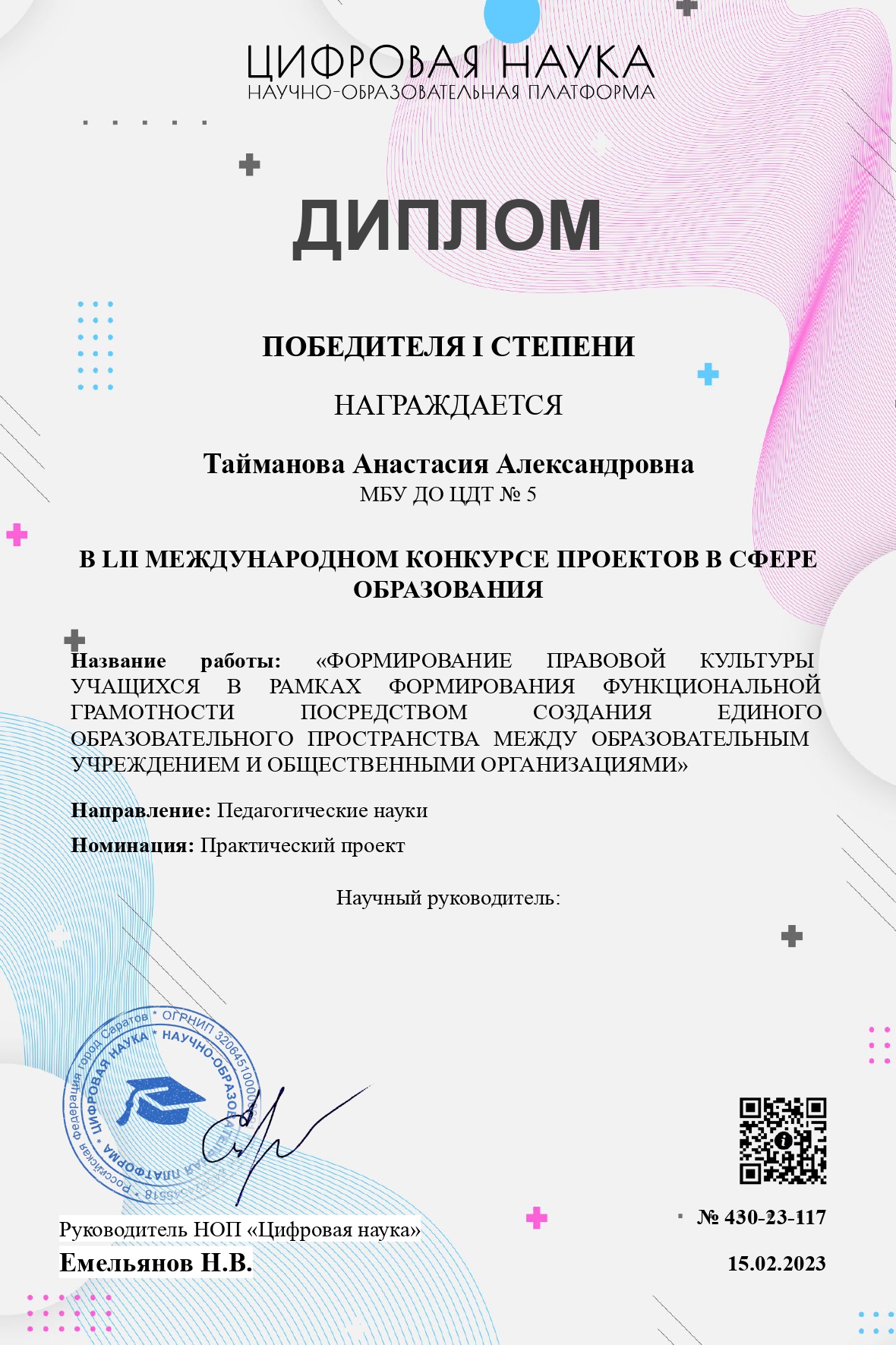 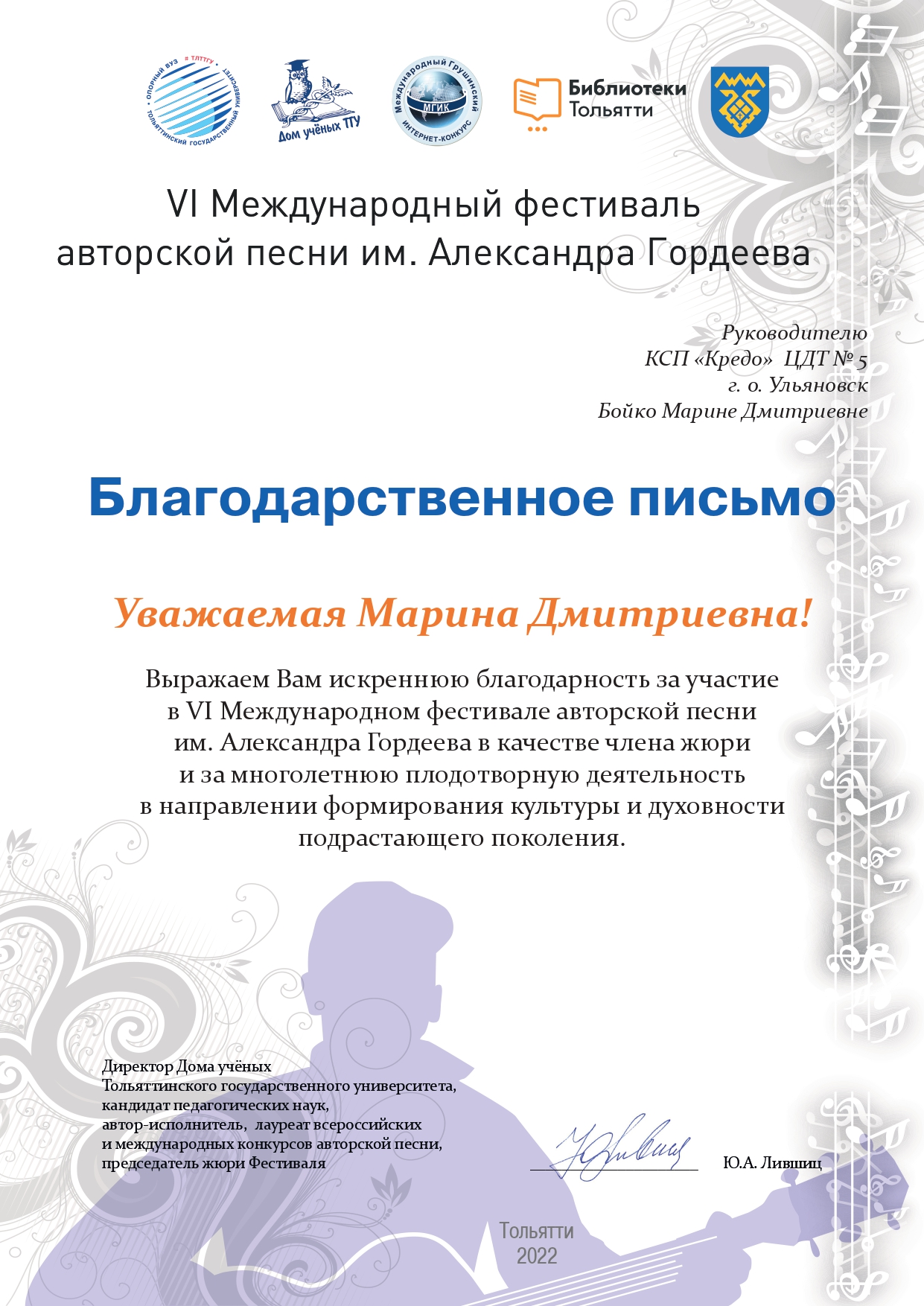 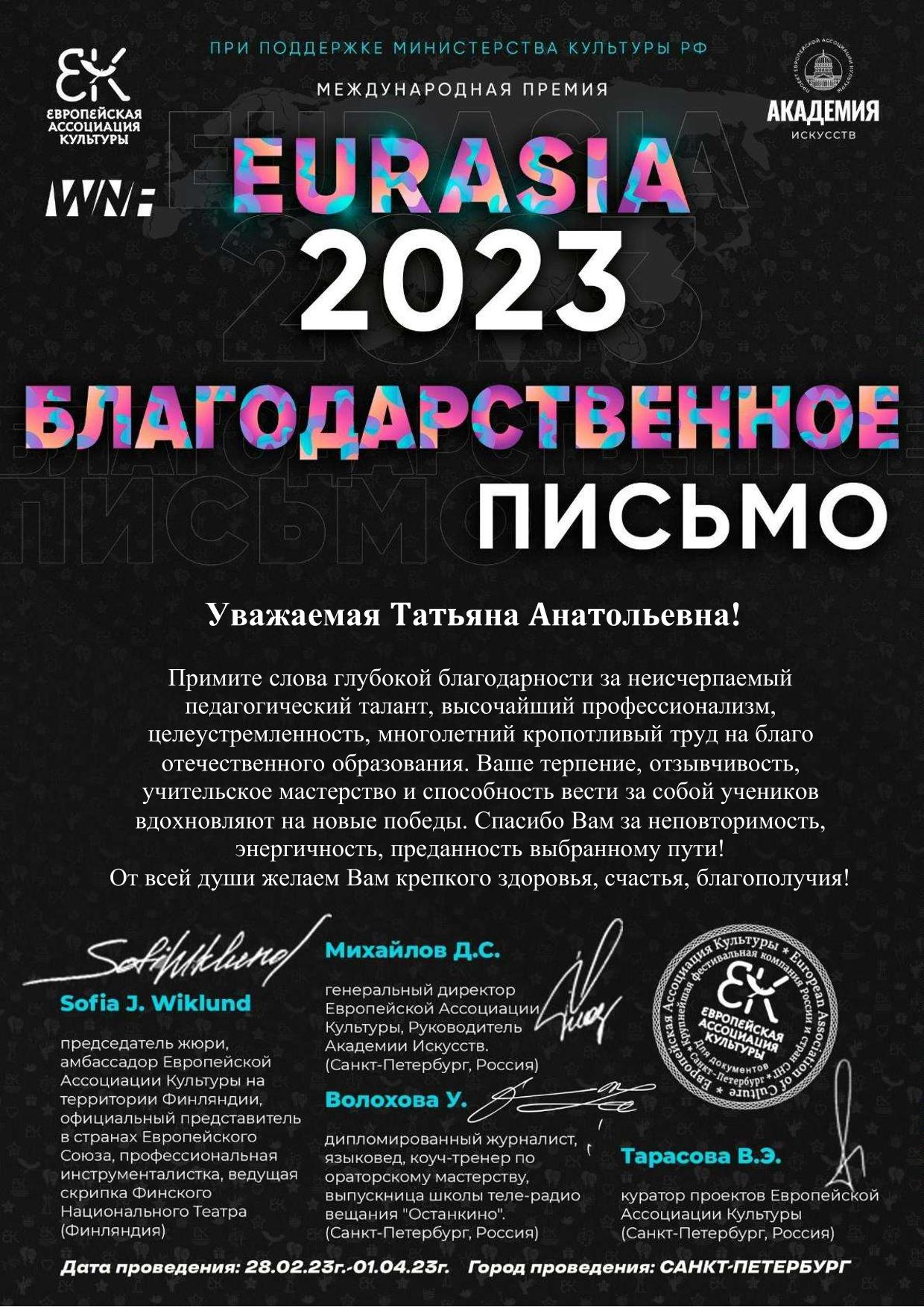 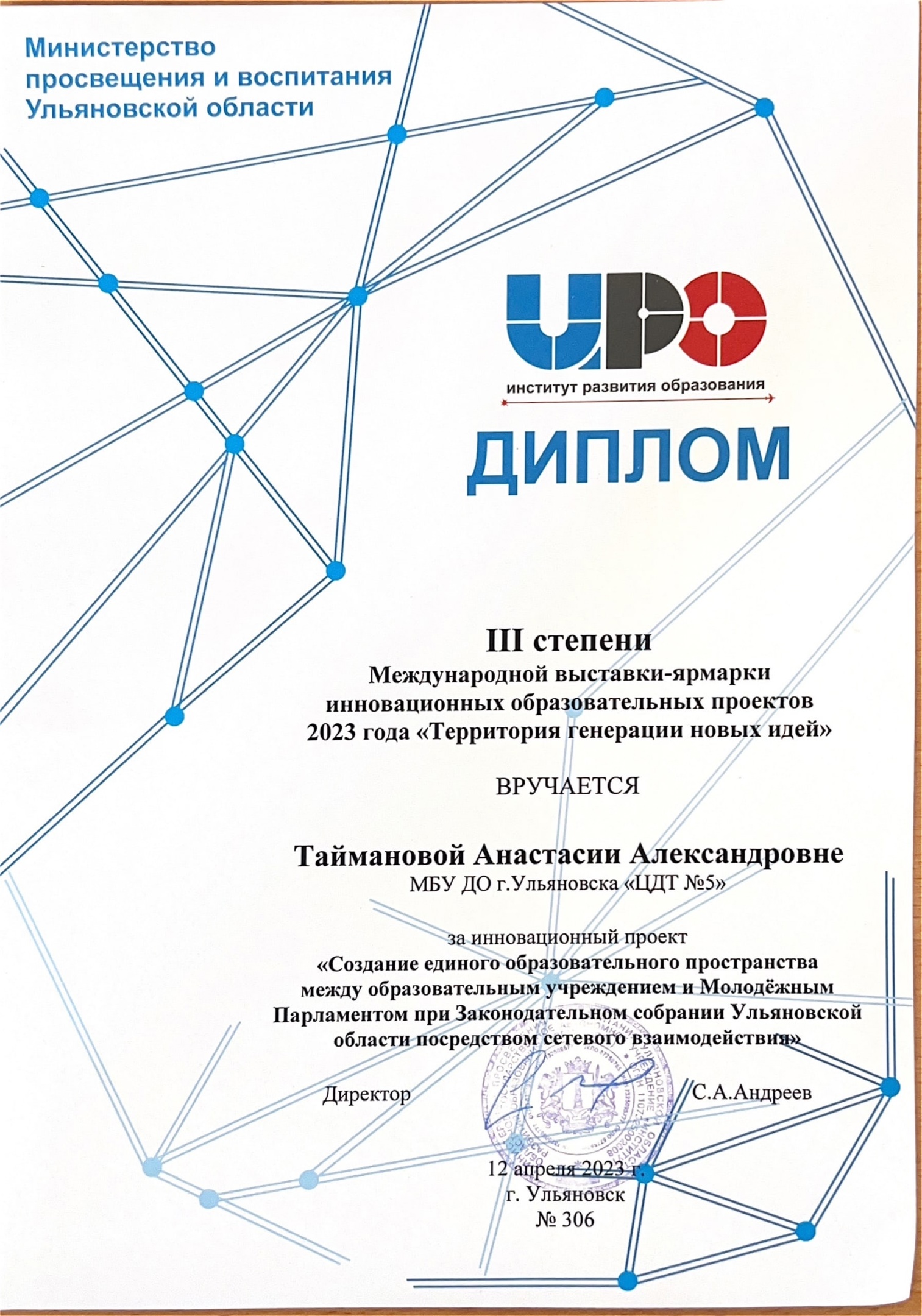 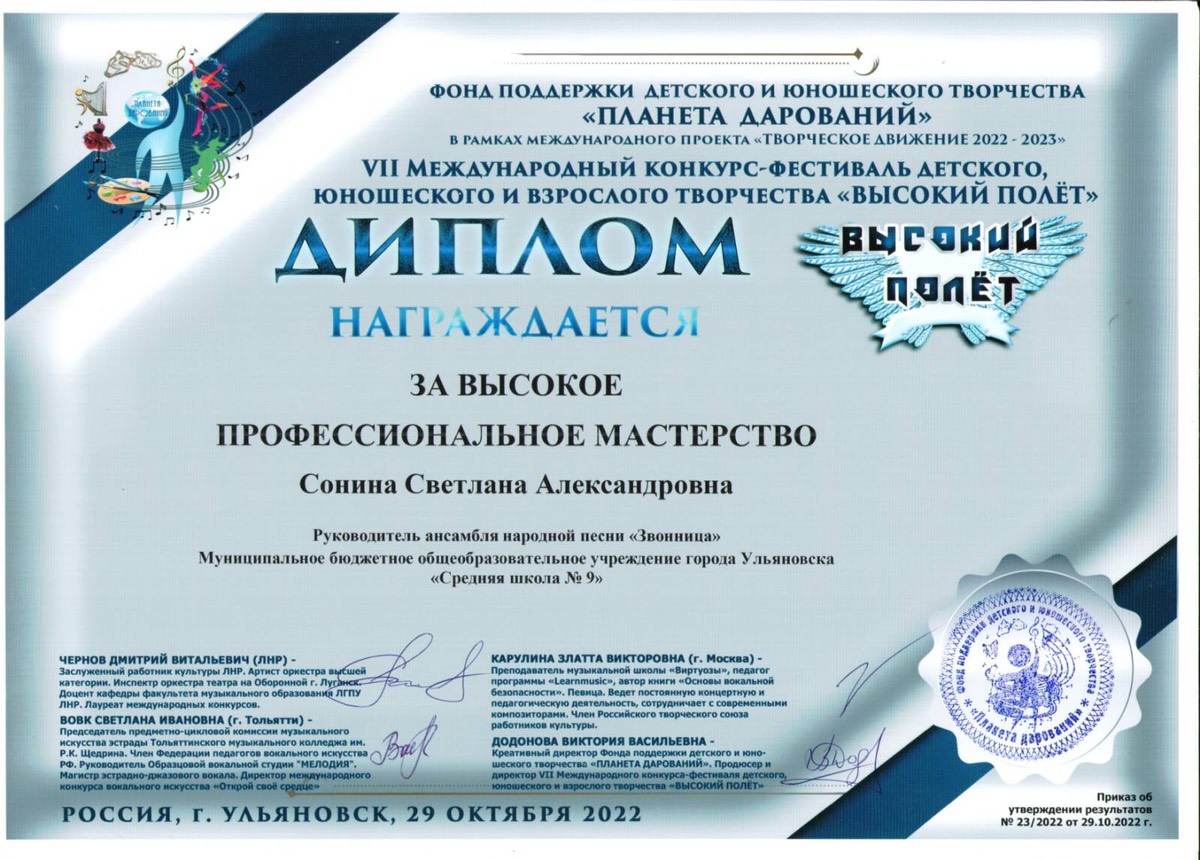 Техническое задание 
на 2023-2024 учебный год
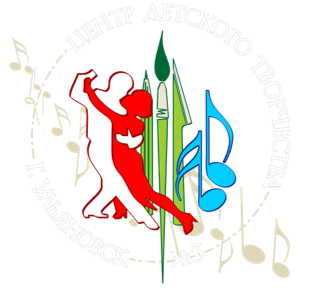 Пакет валидных методик
 для оценки уровня сформированности компетенций 4К учащегося
11
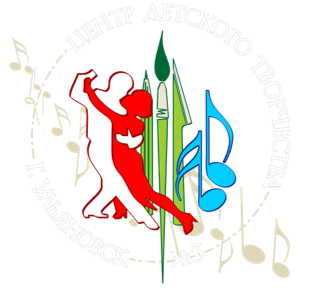 Благодарим за внимание!Россия, 432072, г. Ульяновск, ул. 40-летия Победы, д. 27mbudocdt5@yandex.ruwww.cdt5.ru8 (8422) 20-28-69
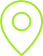 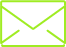 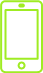